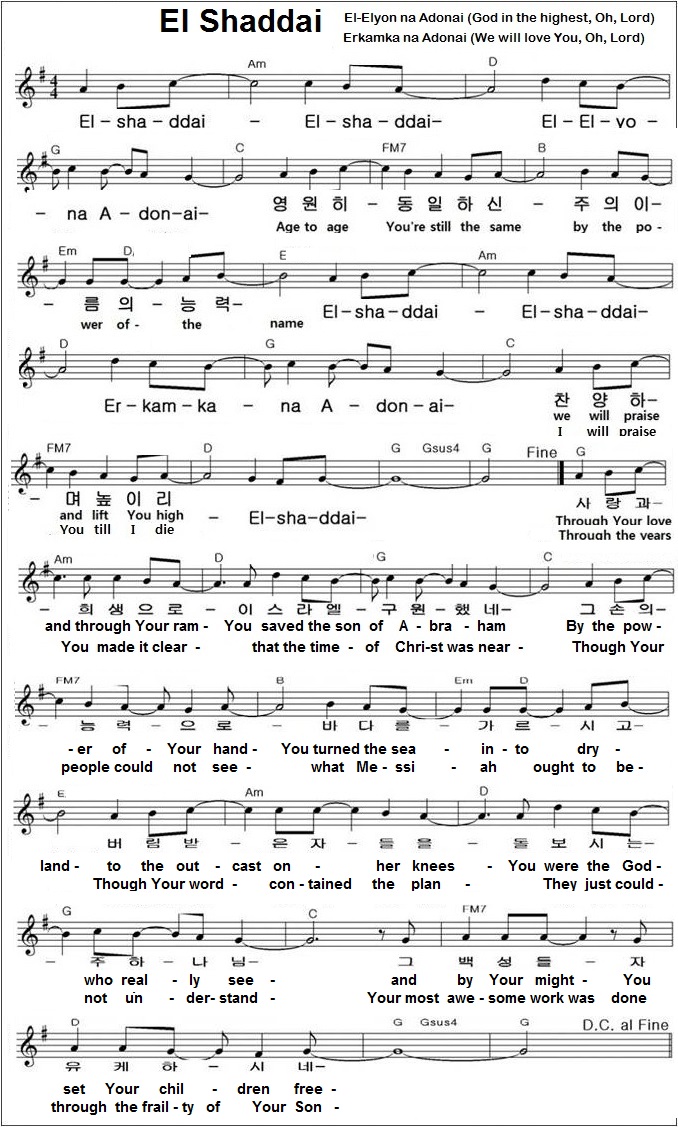 1
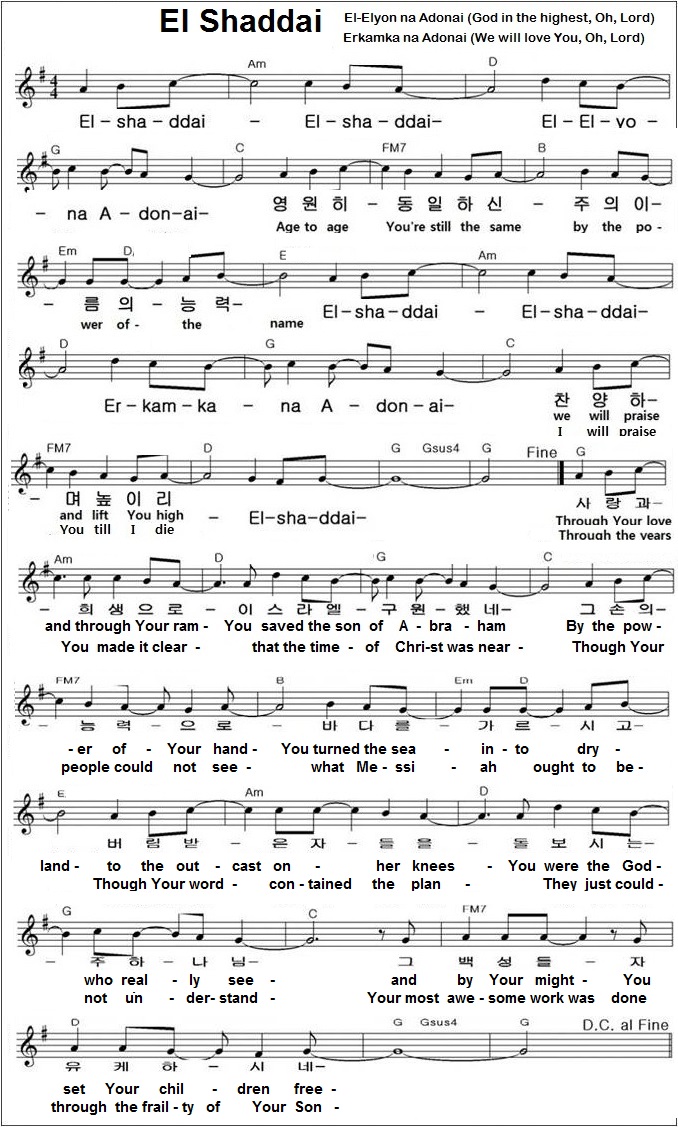 2
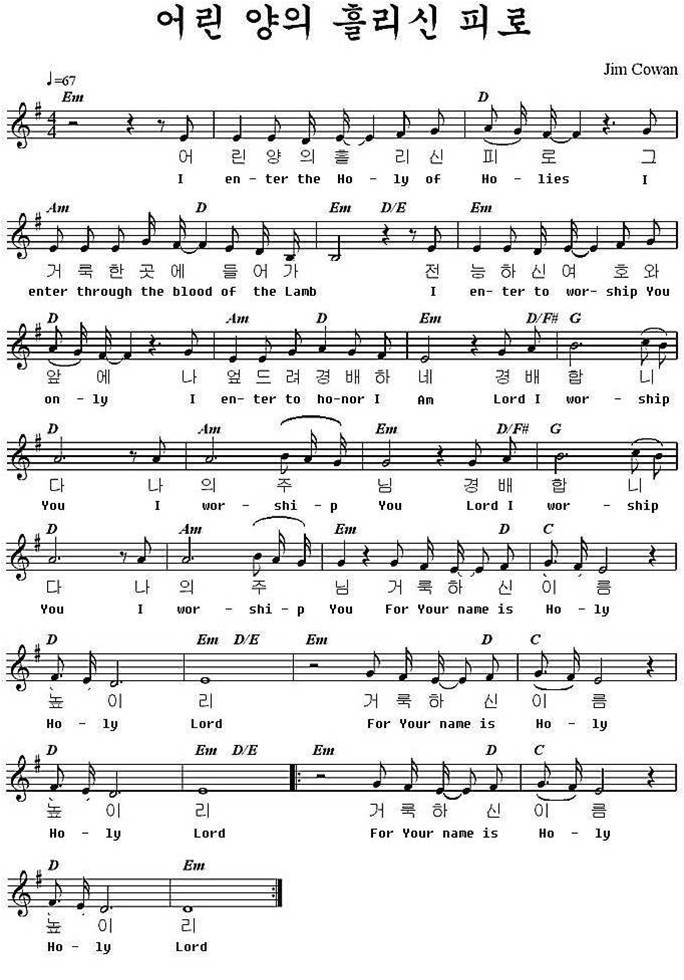 3
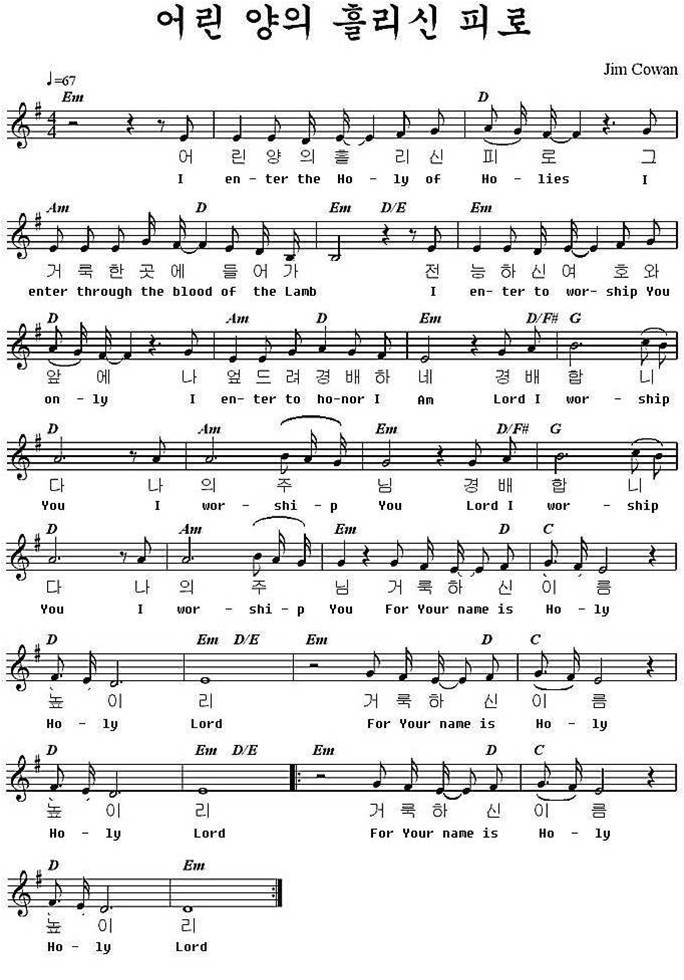 4
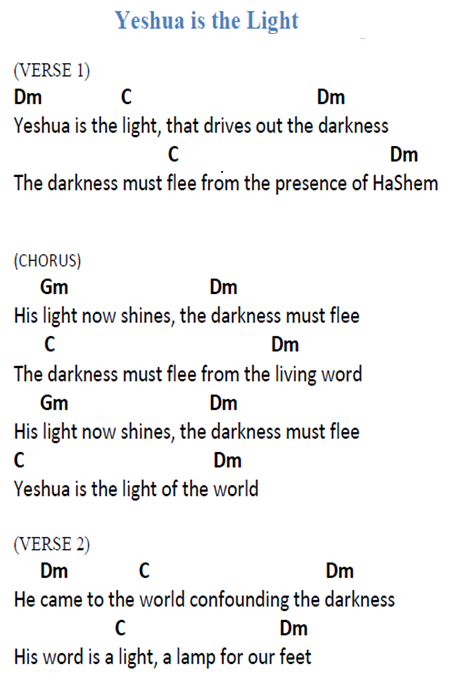 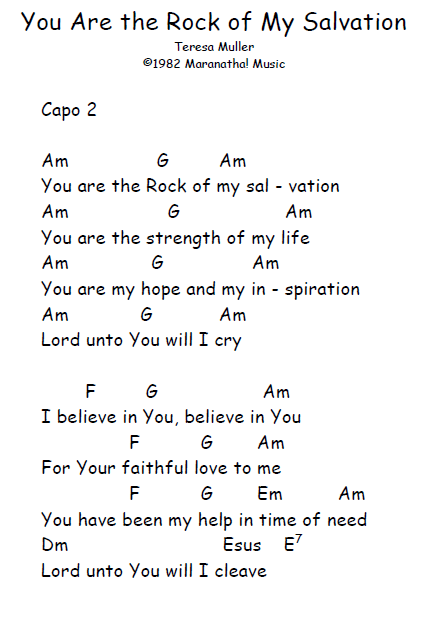 5
3
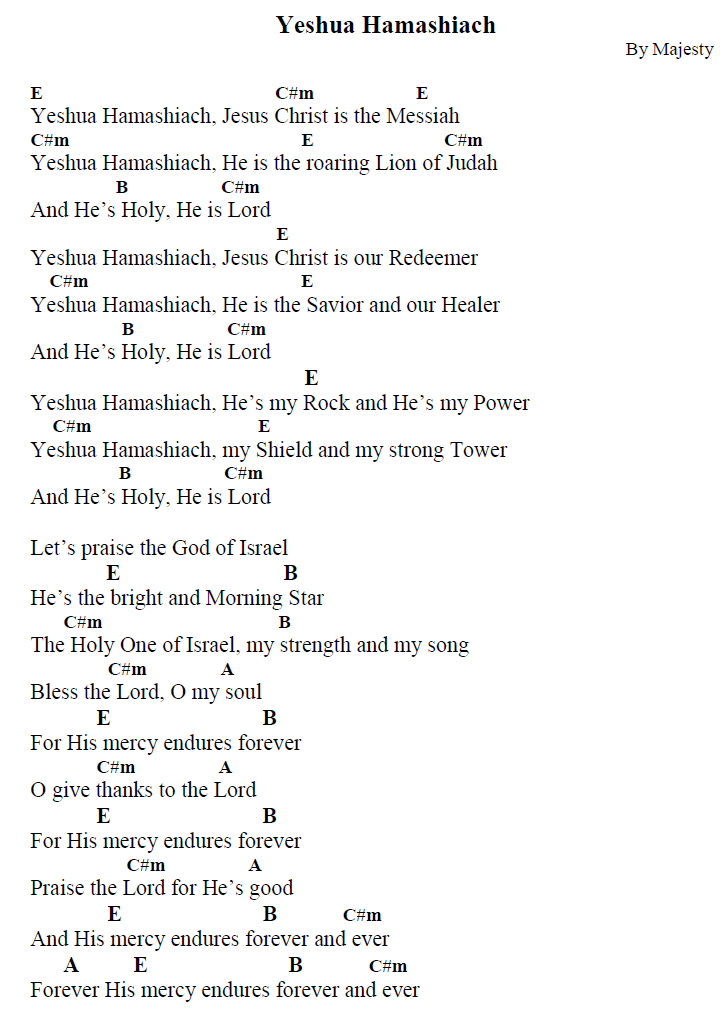 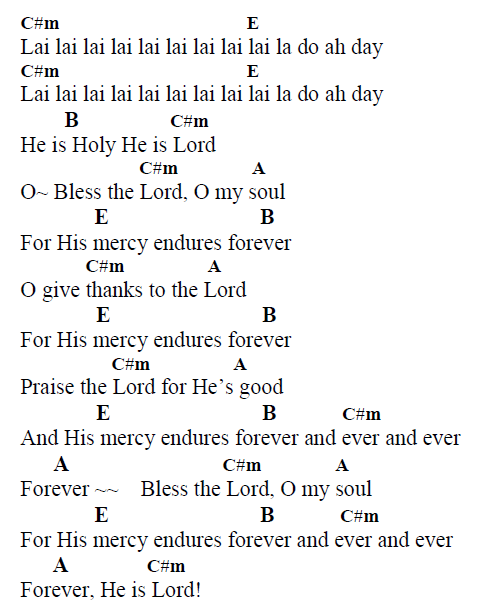 6
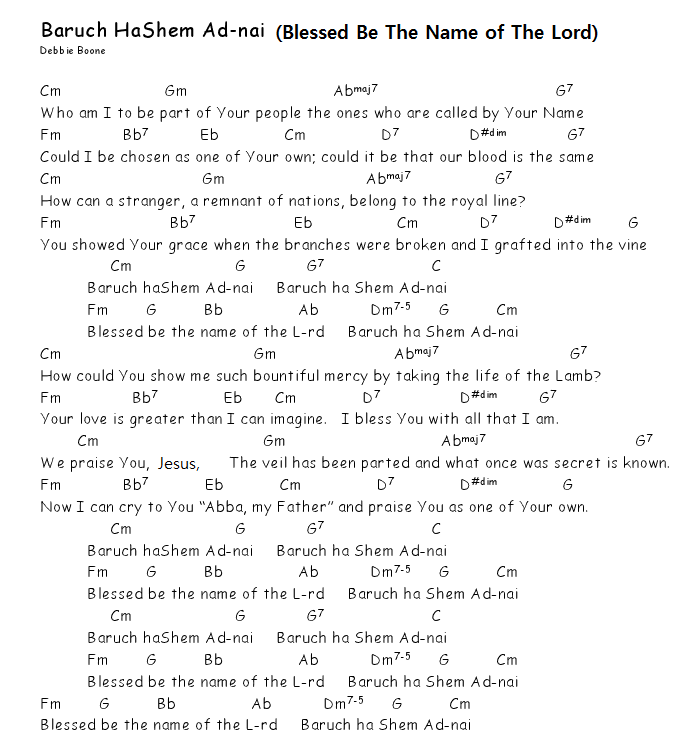 7
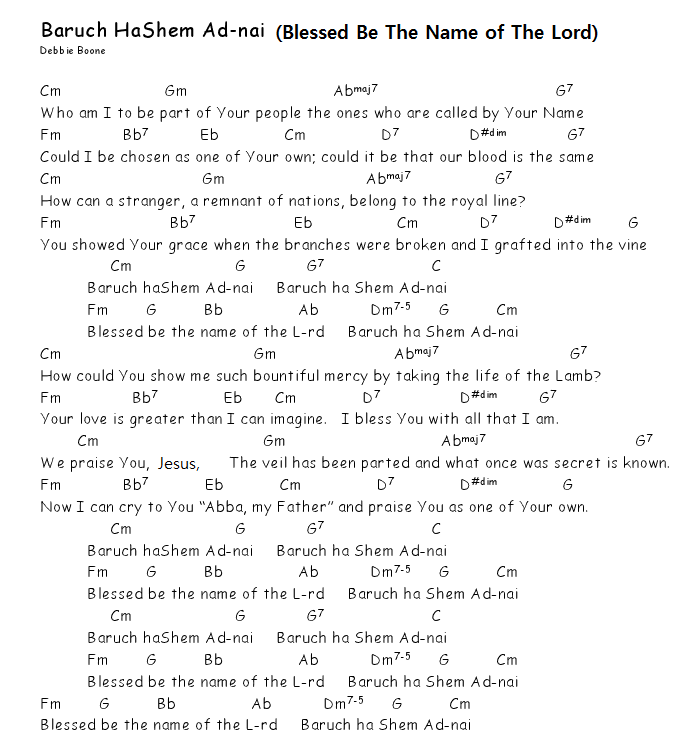 8
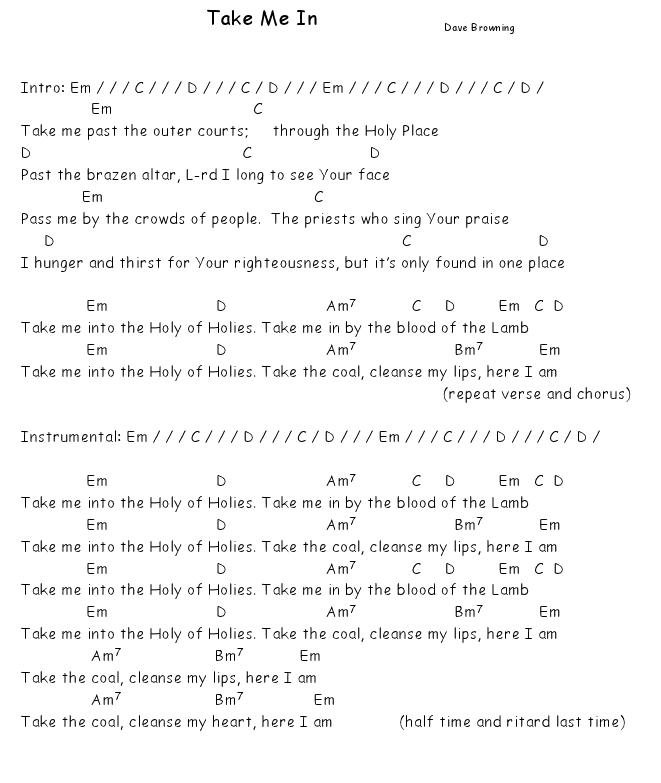 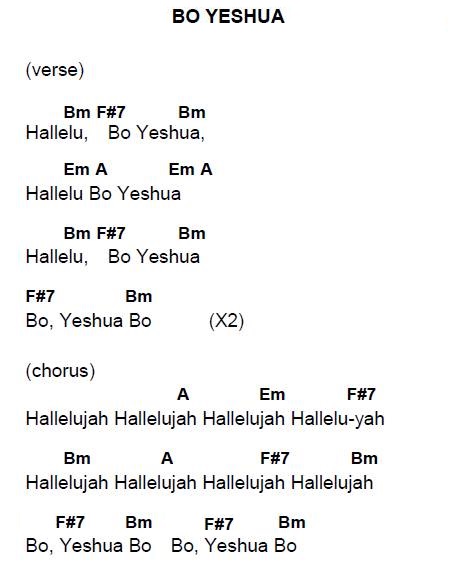 9
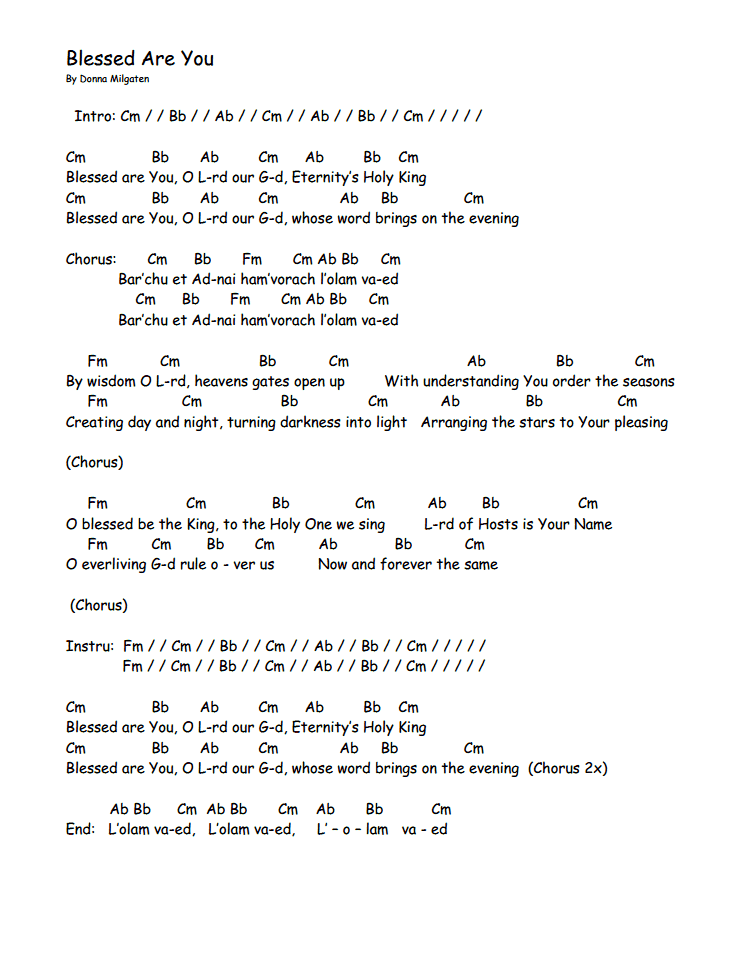 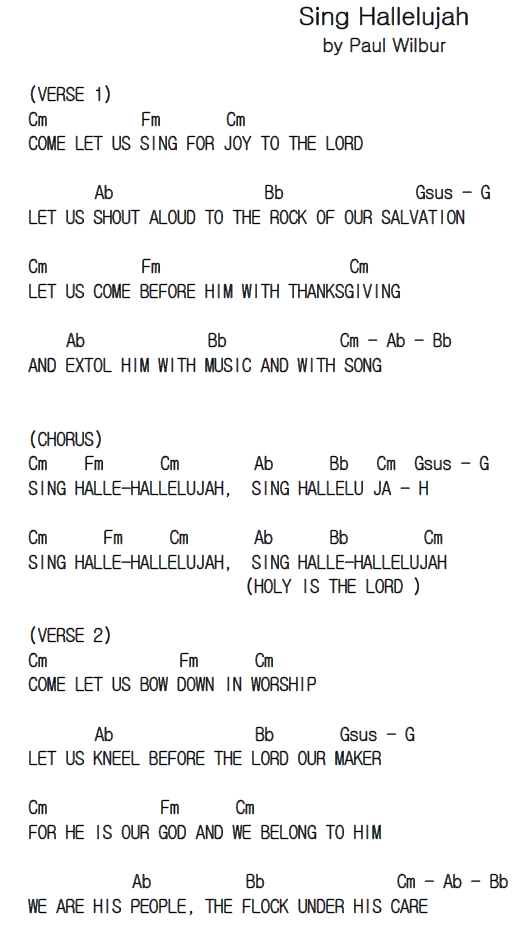 10
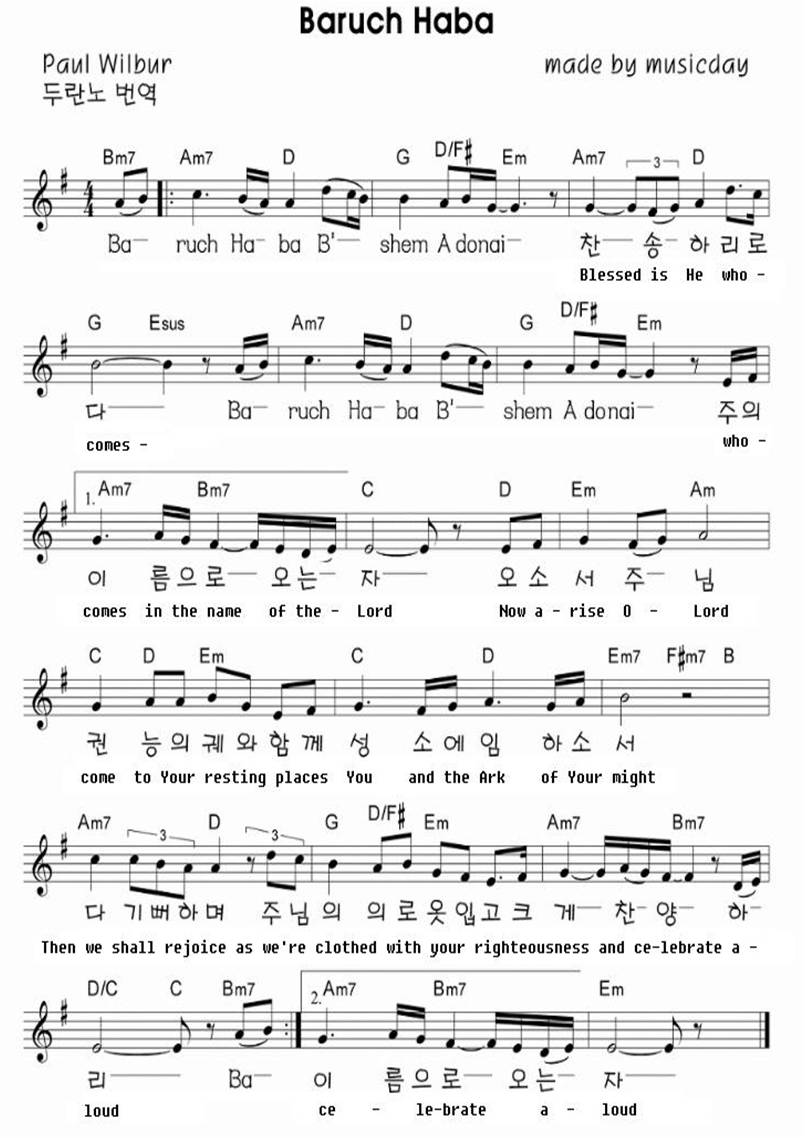 11
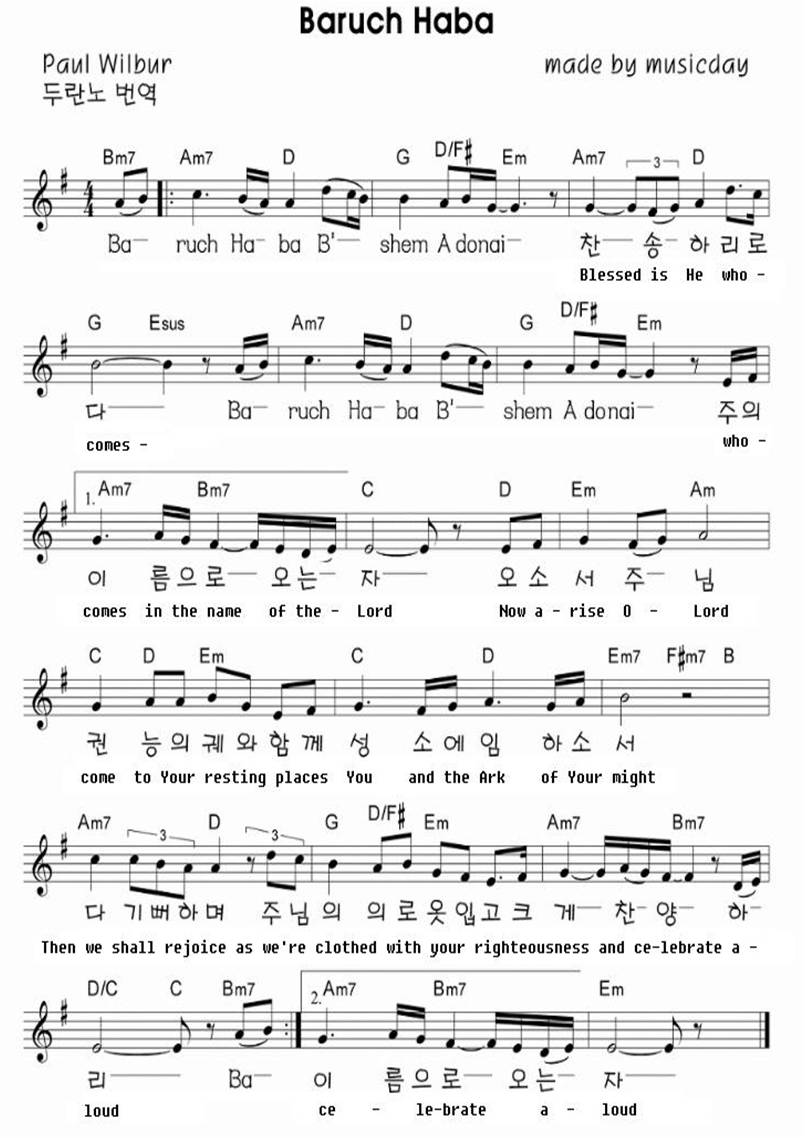 12
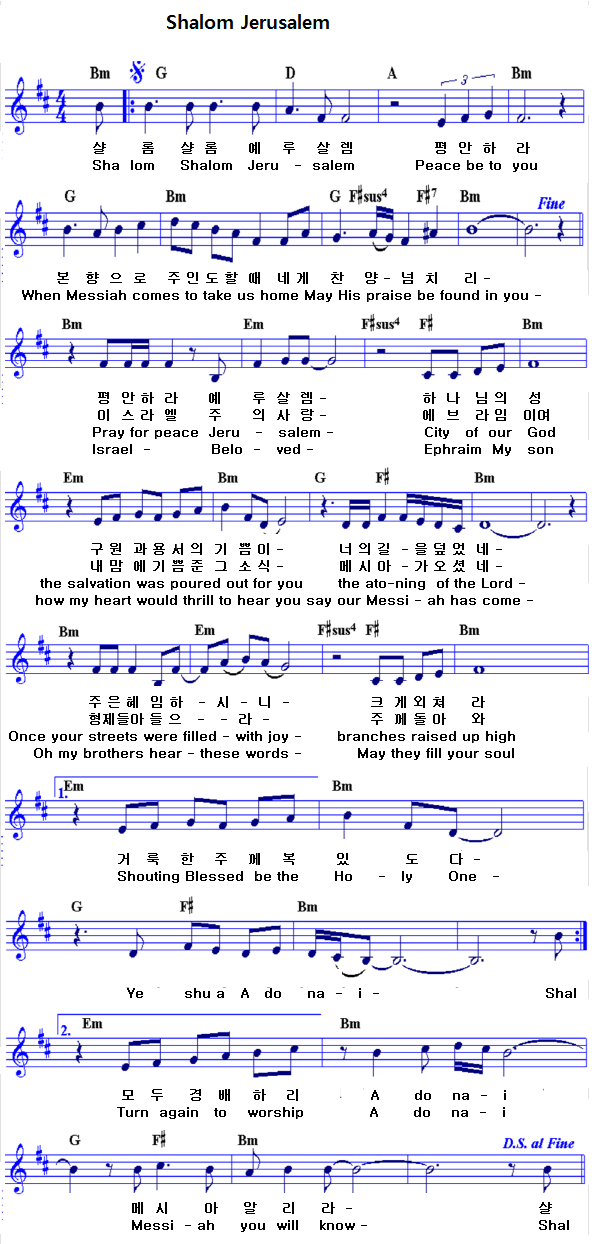 13
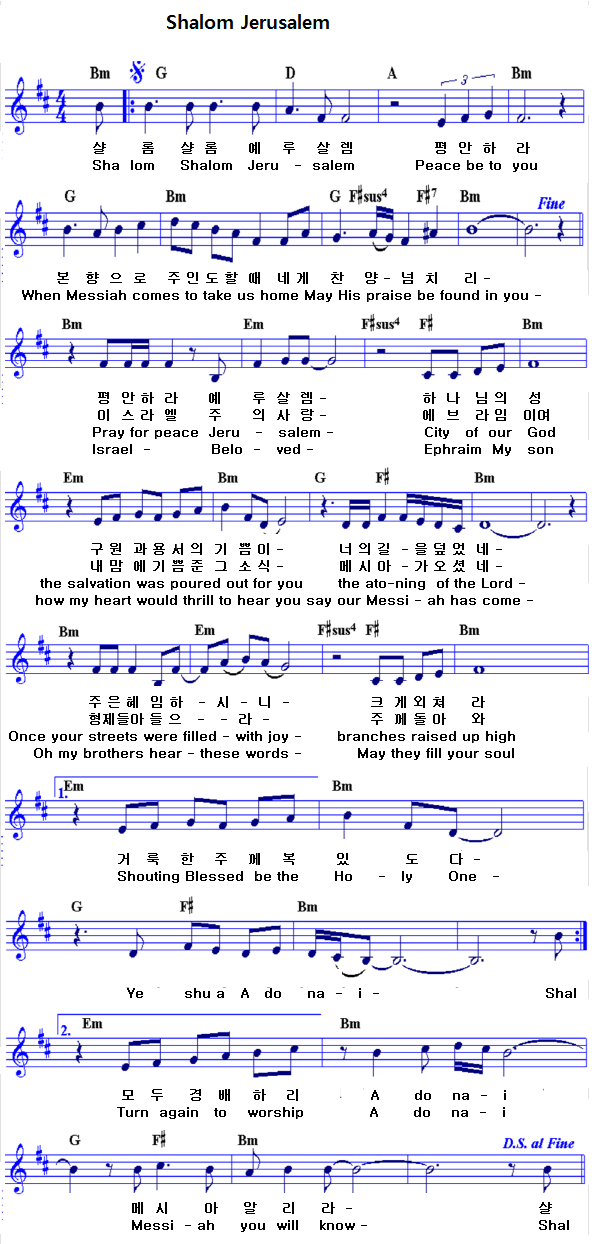 14
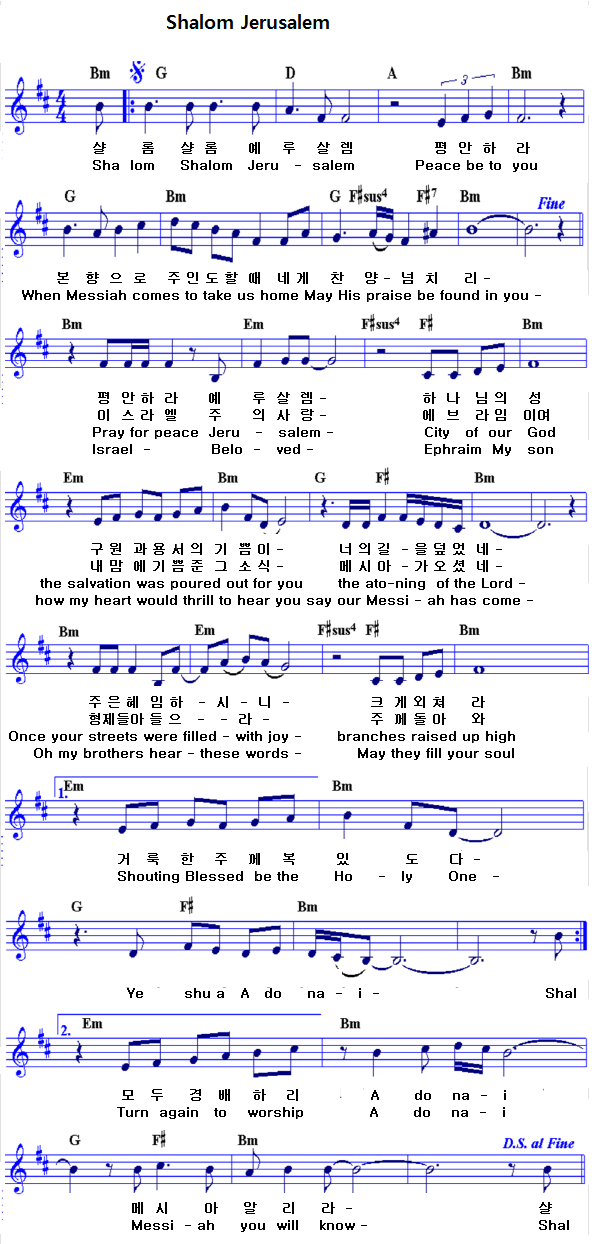 15
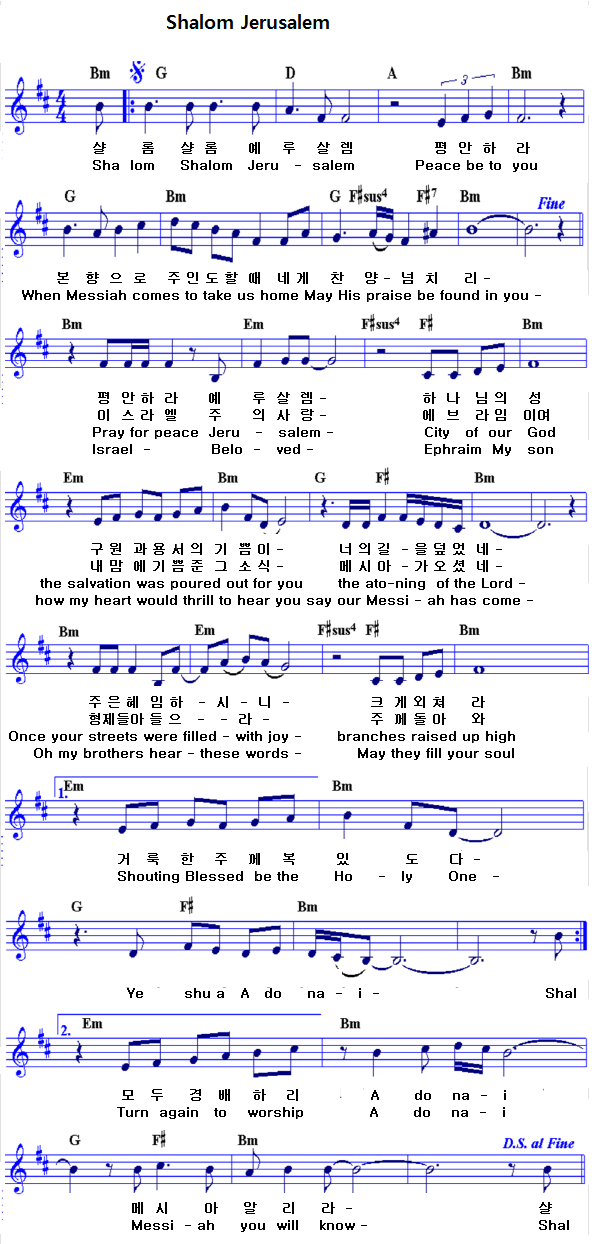 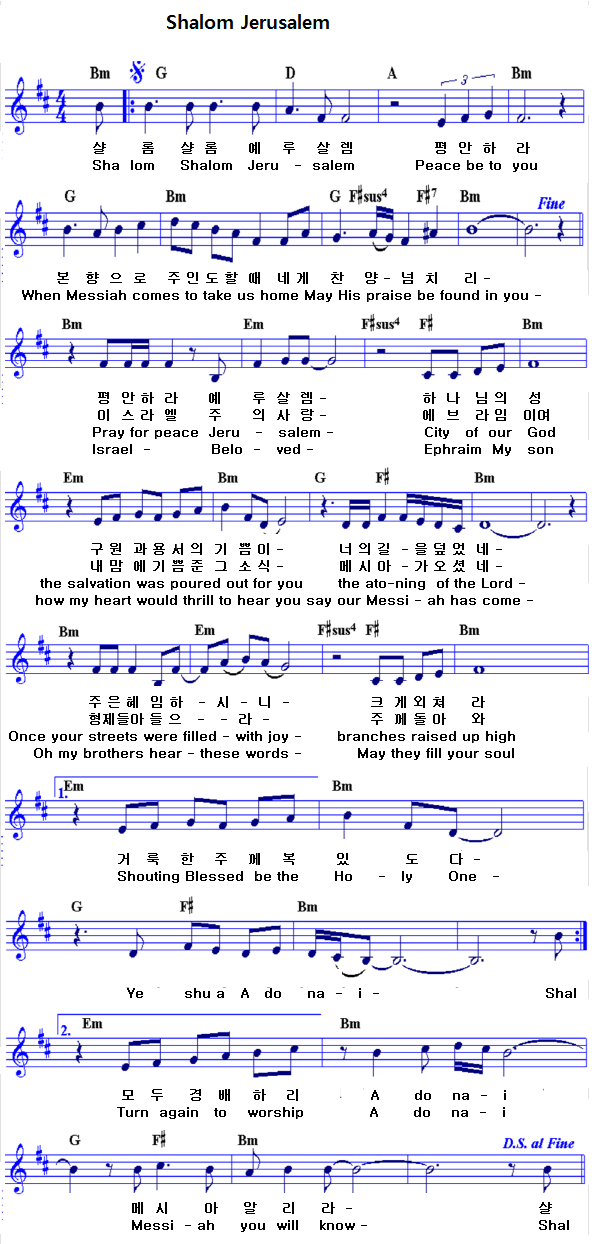 16
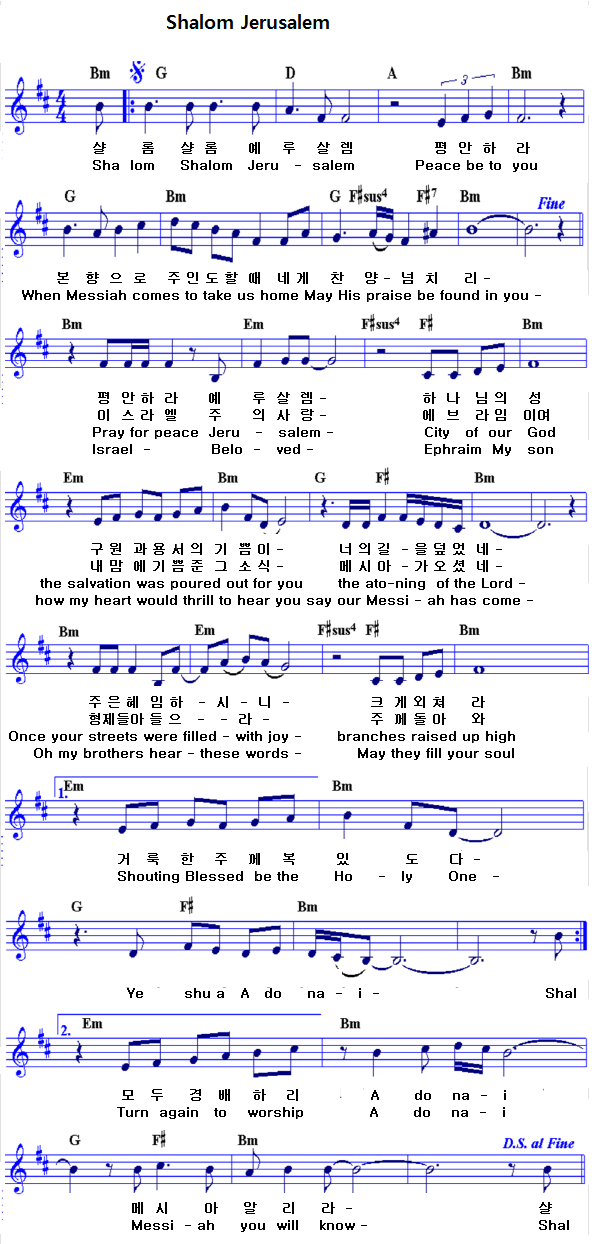 17
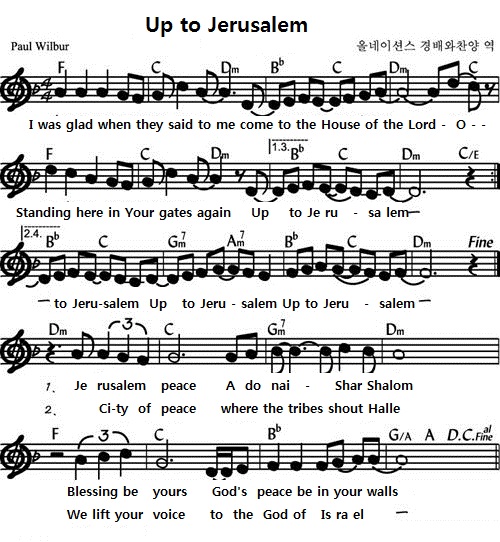 18
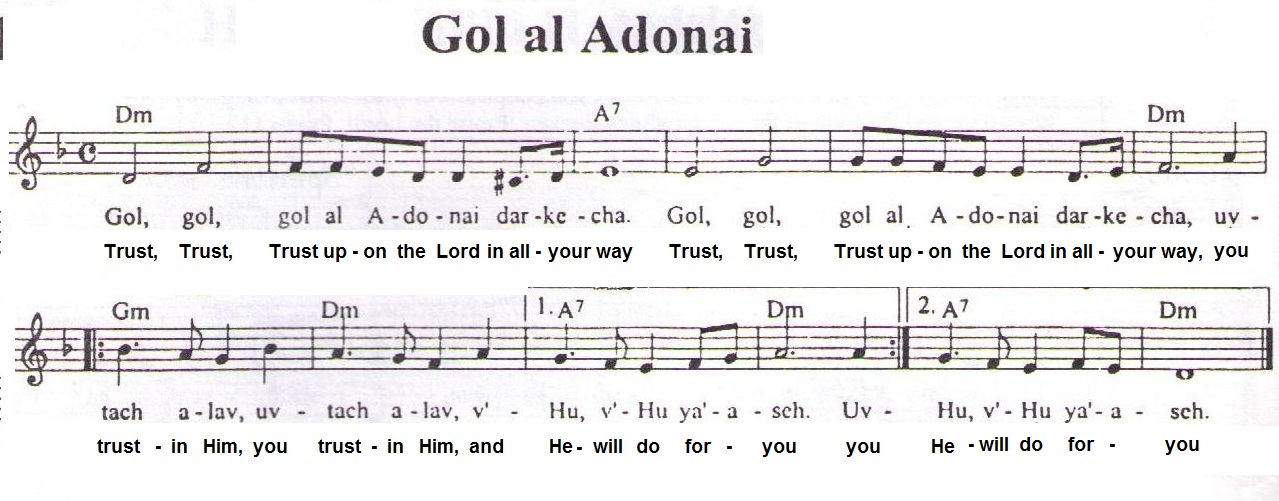 19
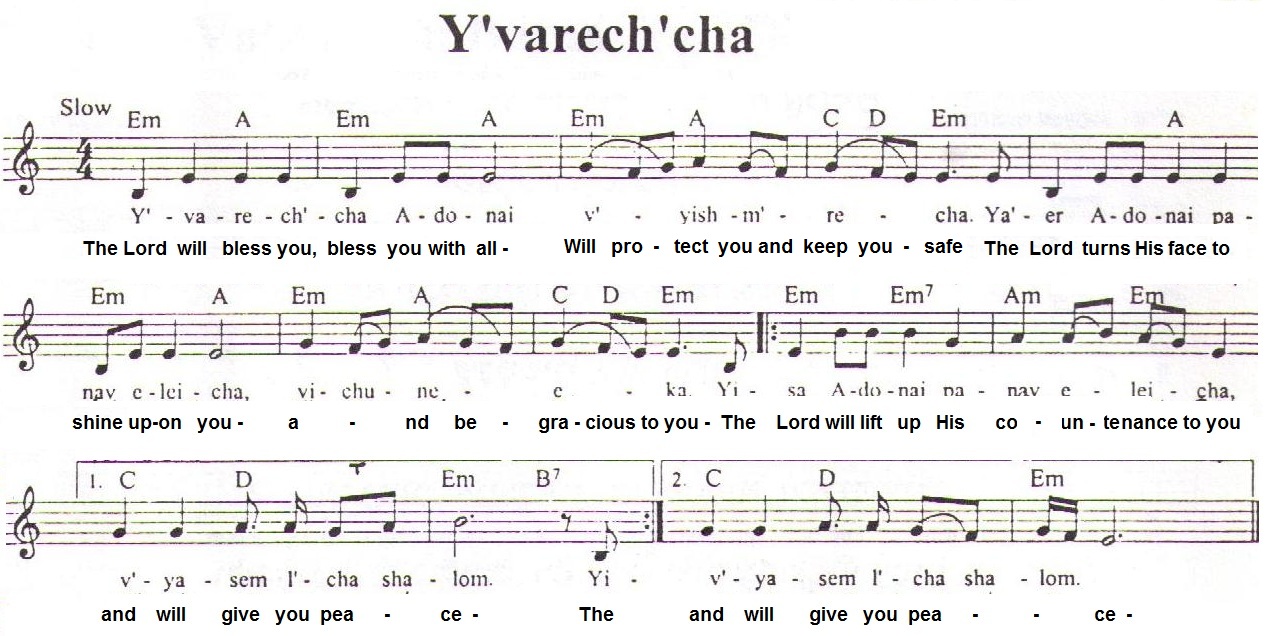 20
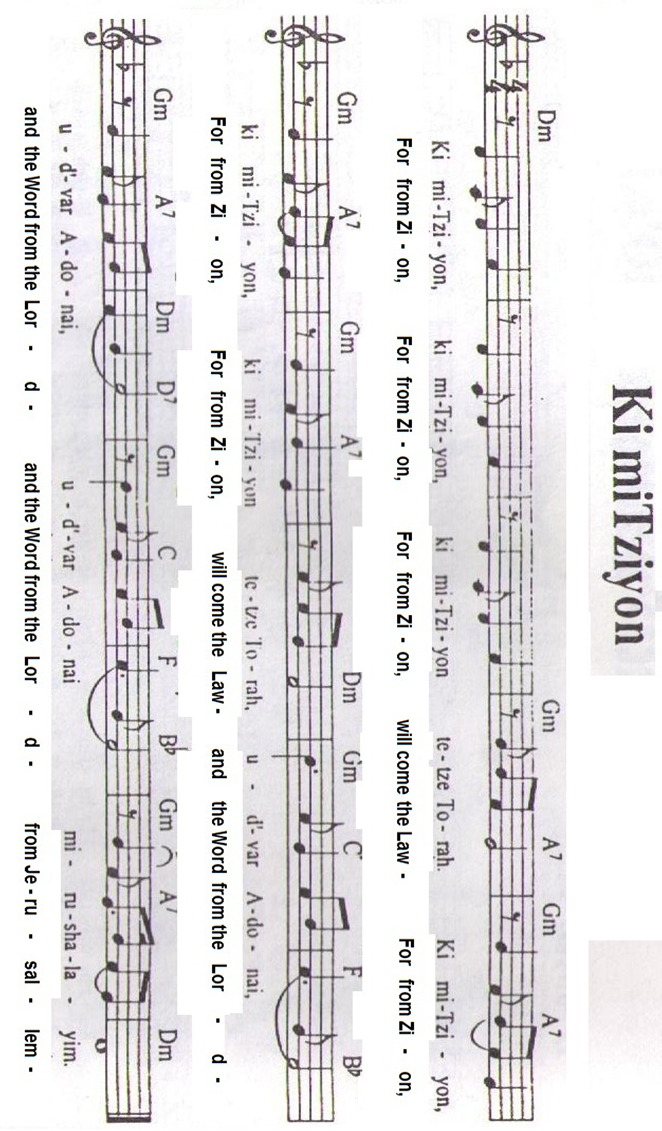 21
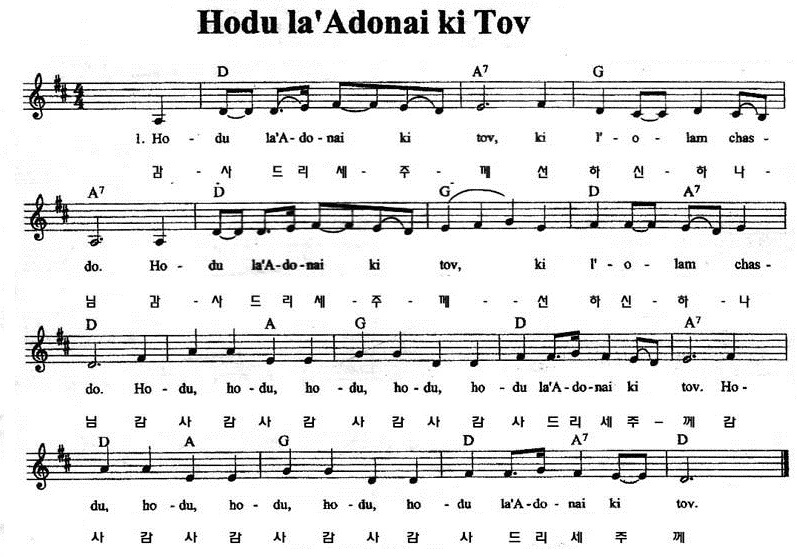 22
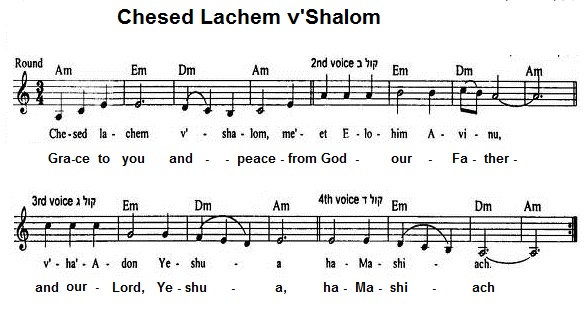 23
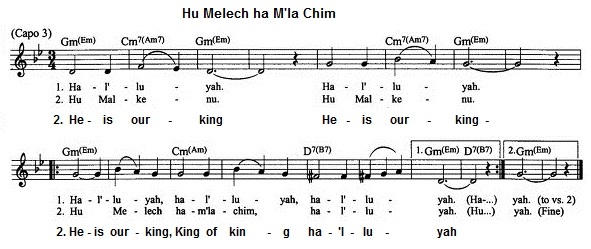 24
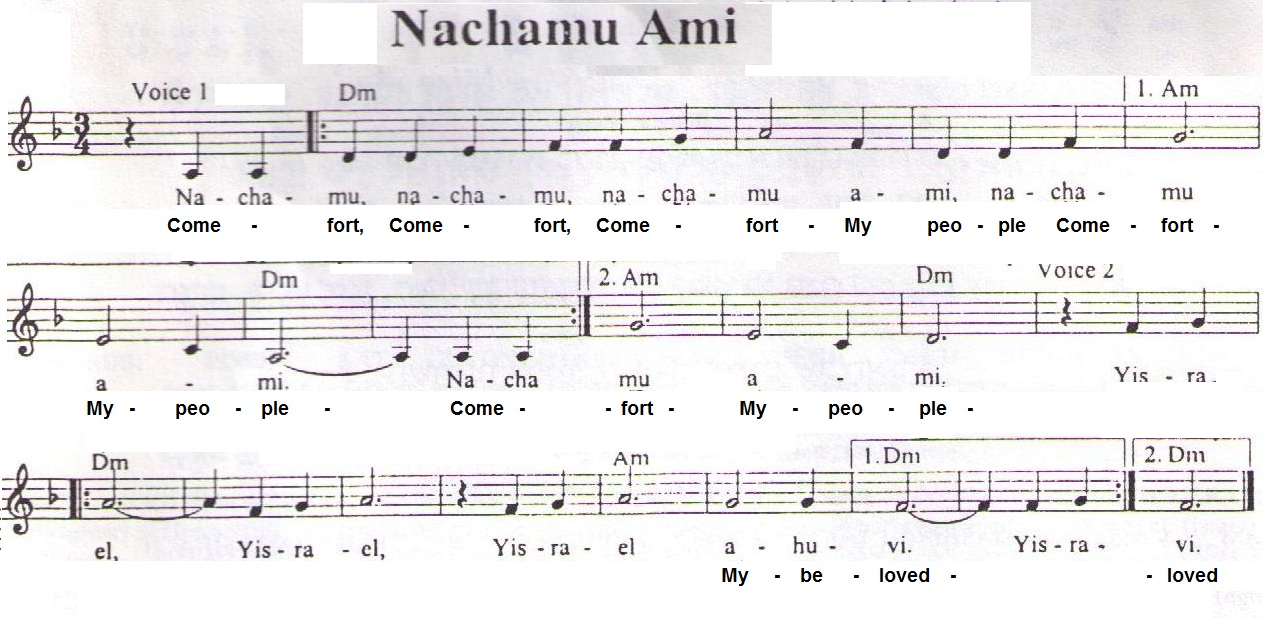 25
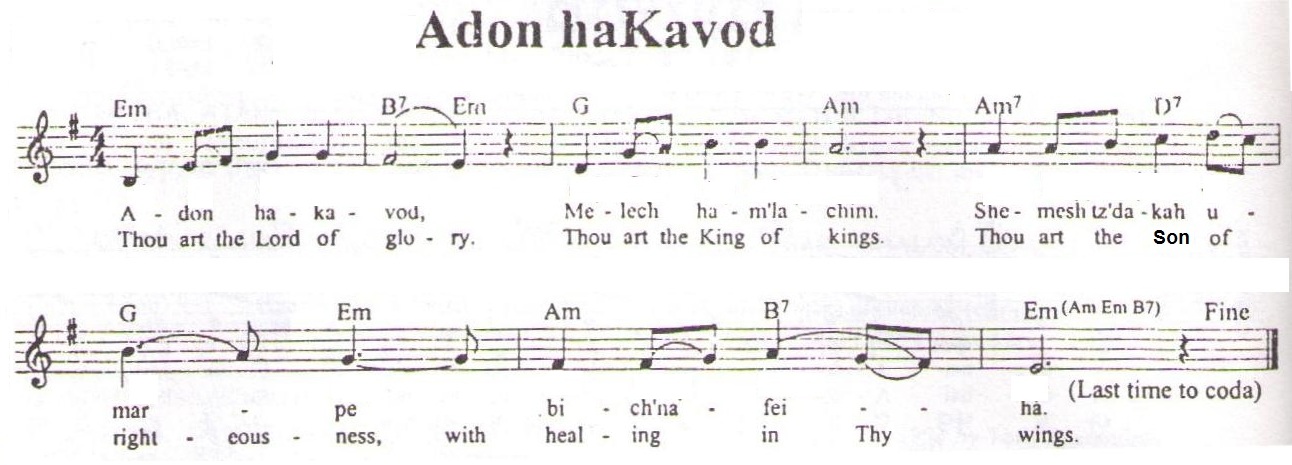 26
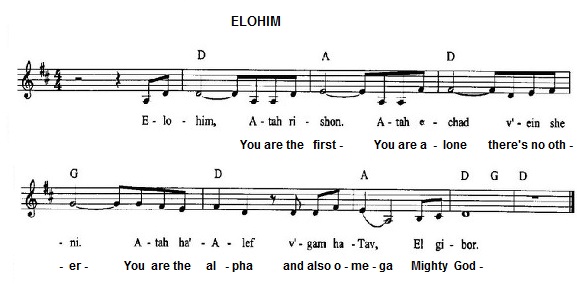 27
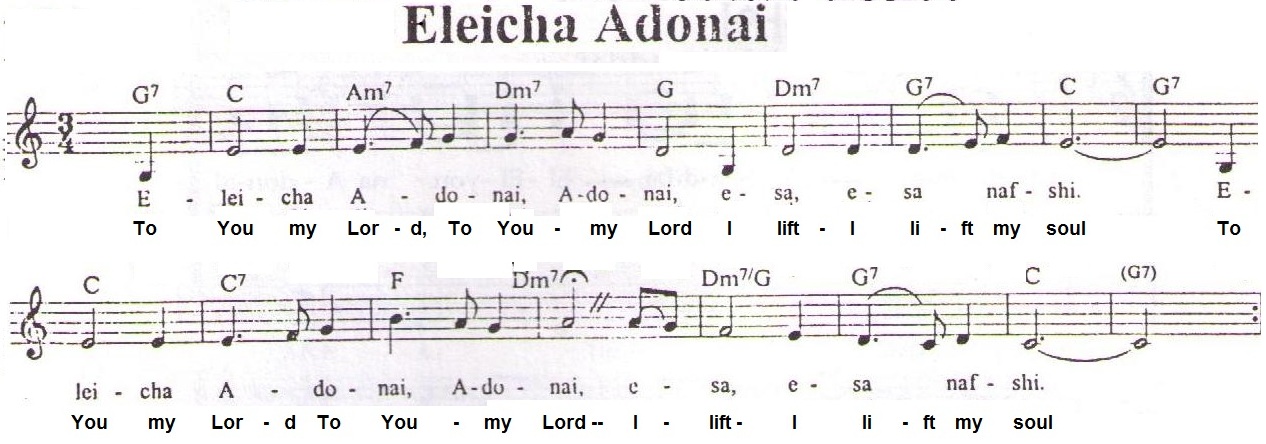 28
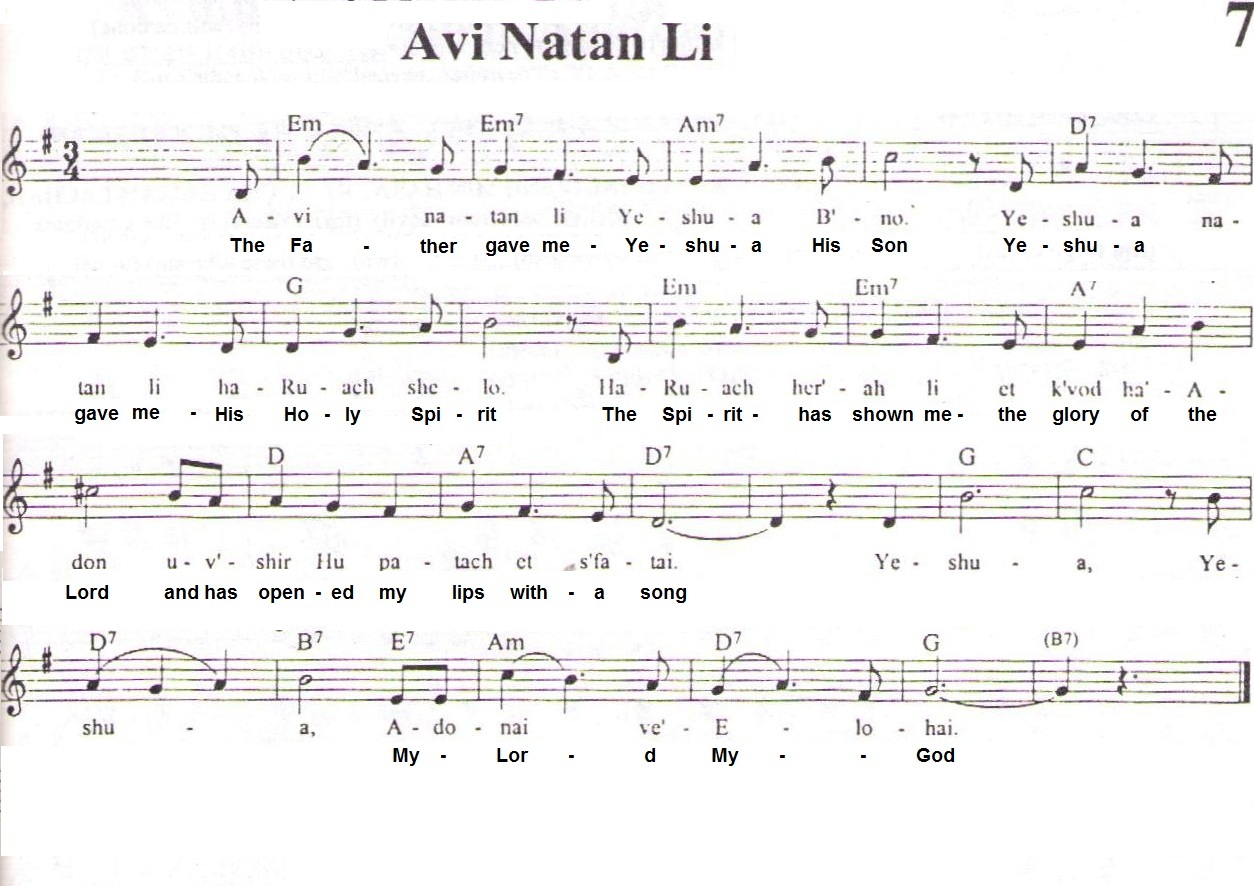 29
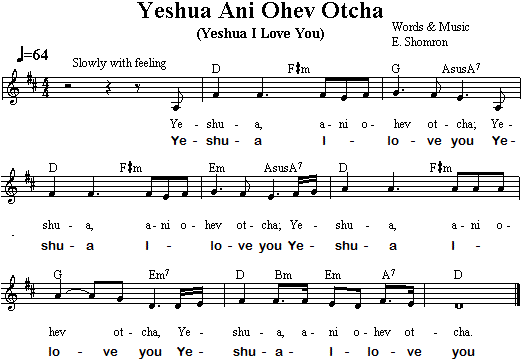 30
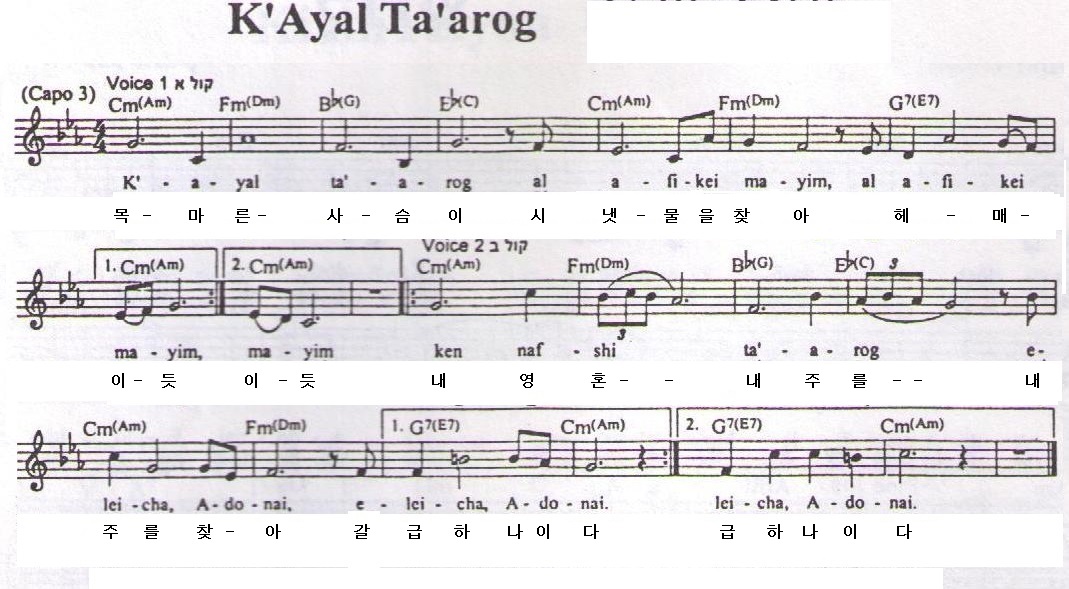 31
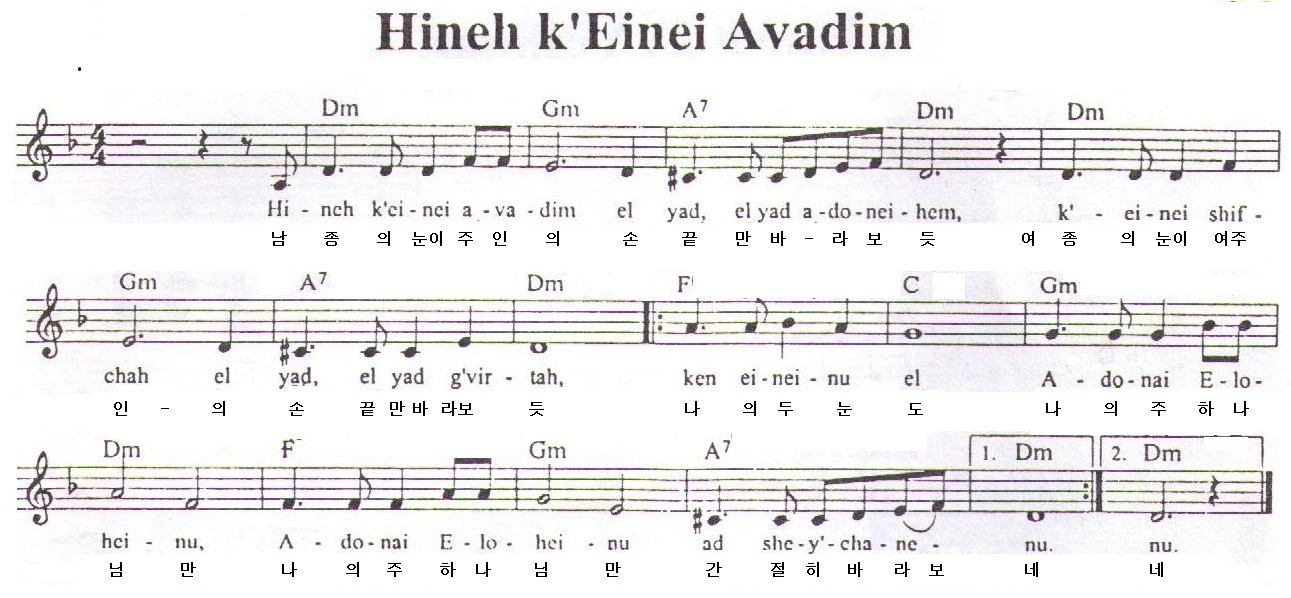 32
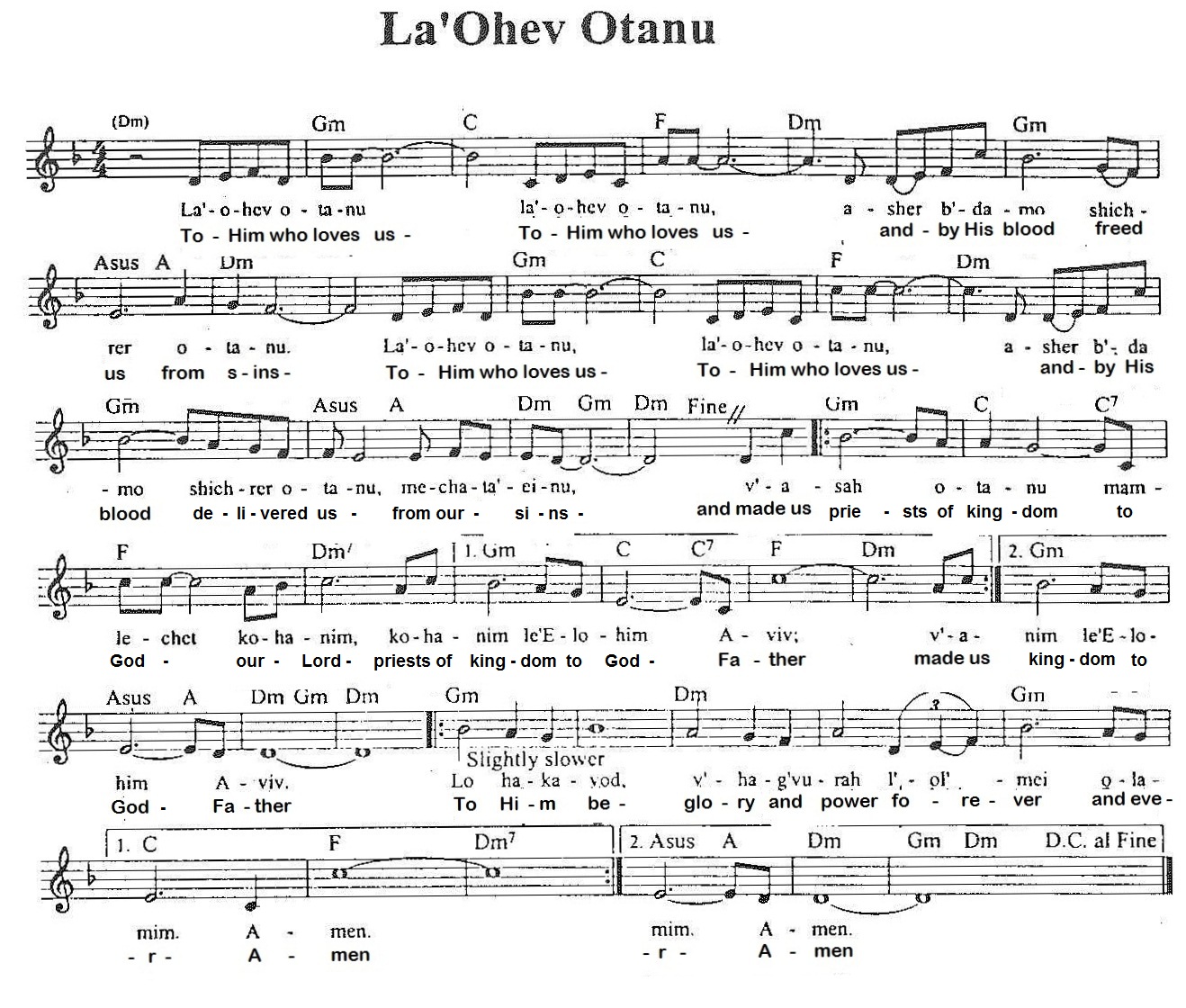 33
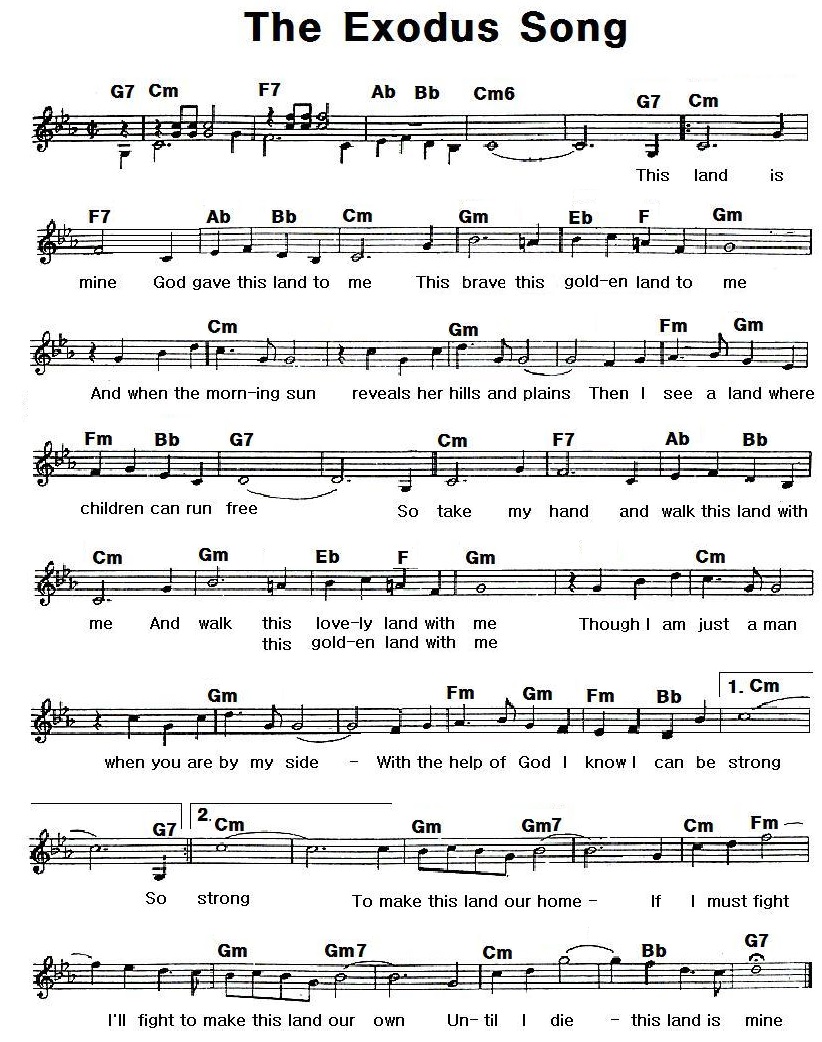 34
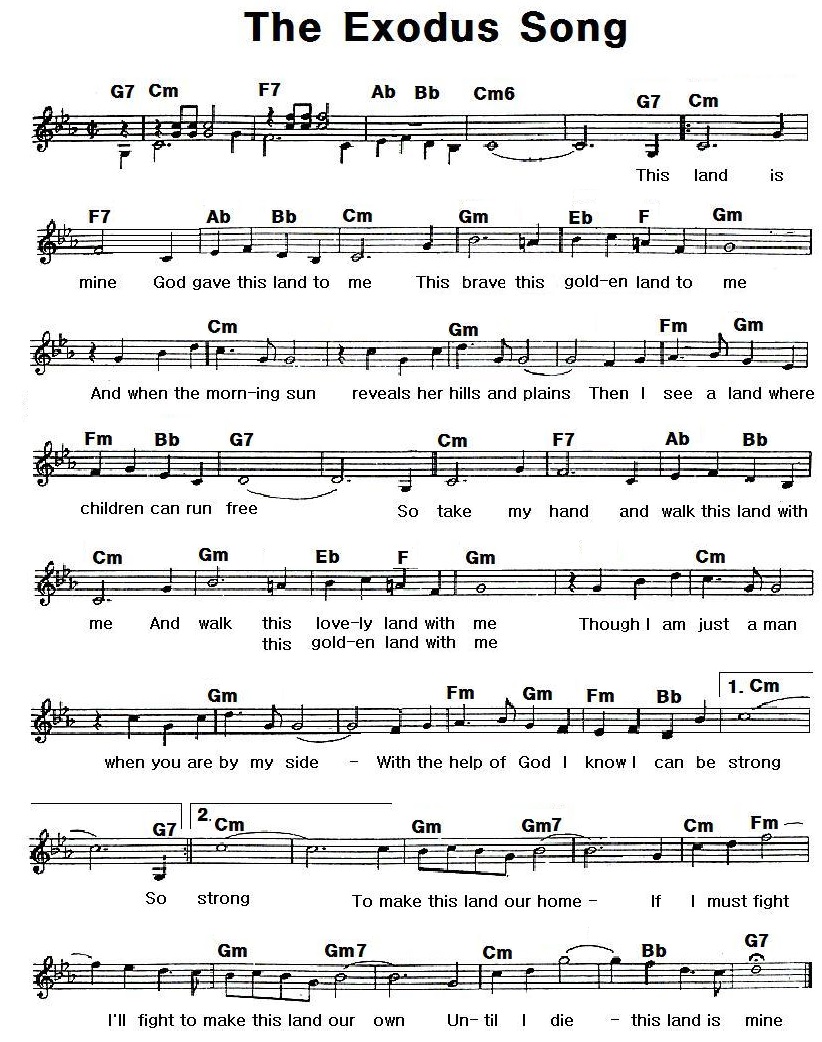 35
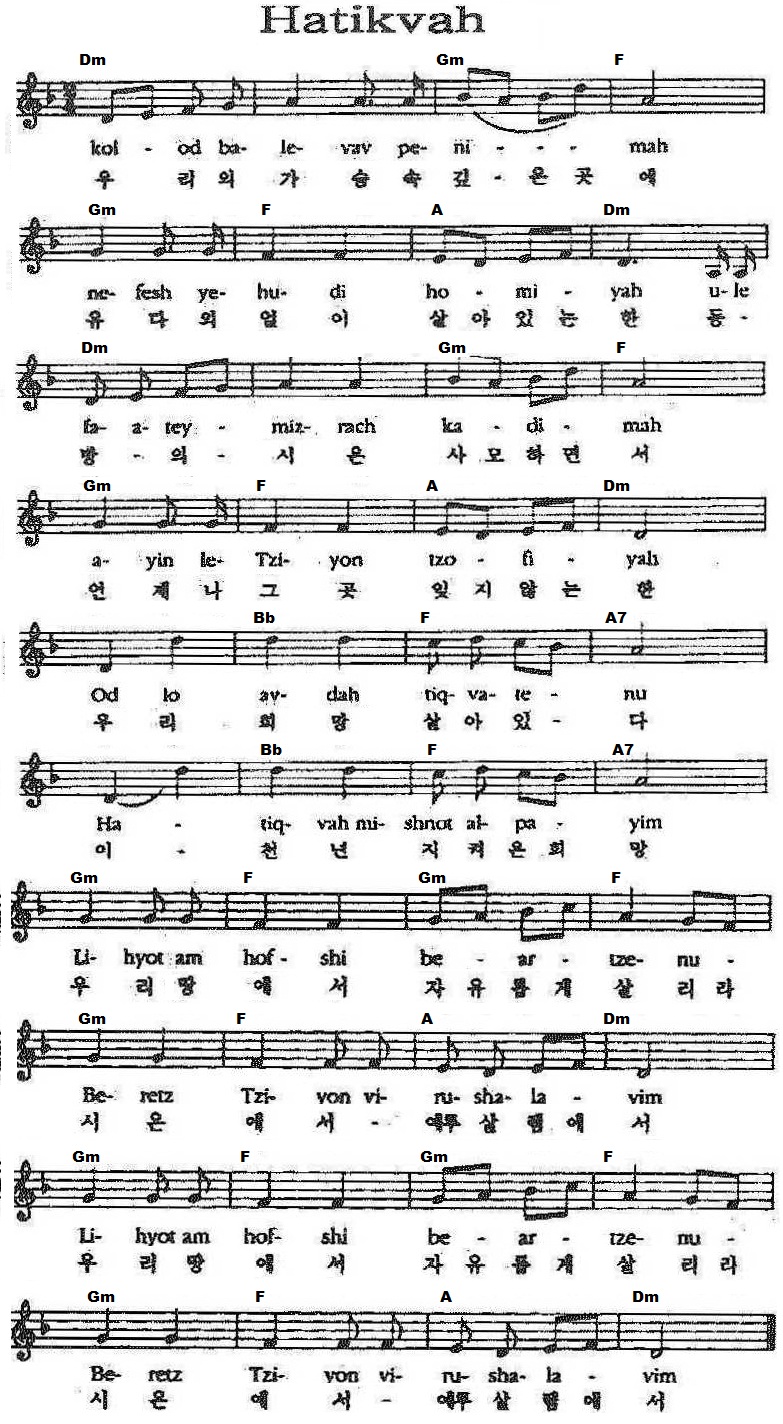 36
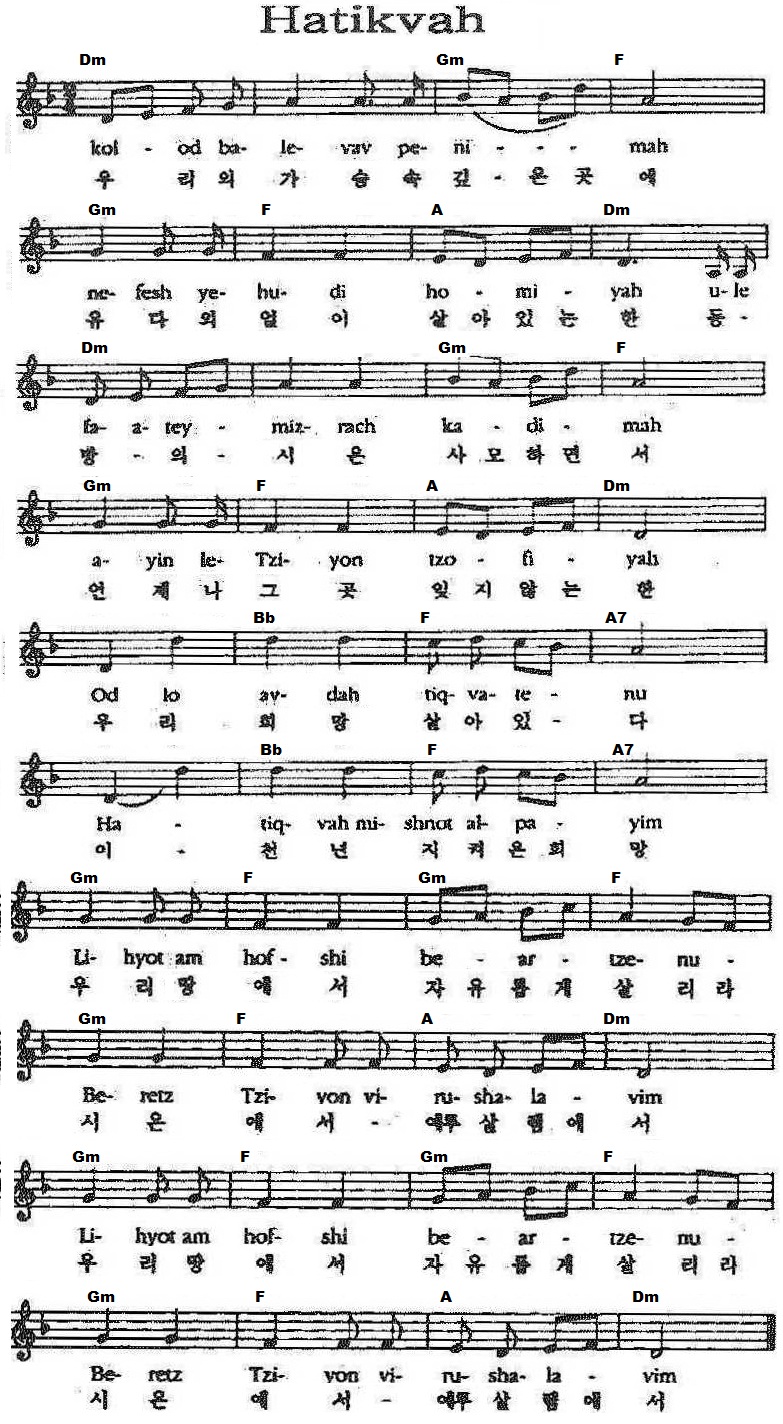 37
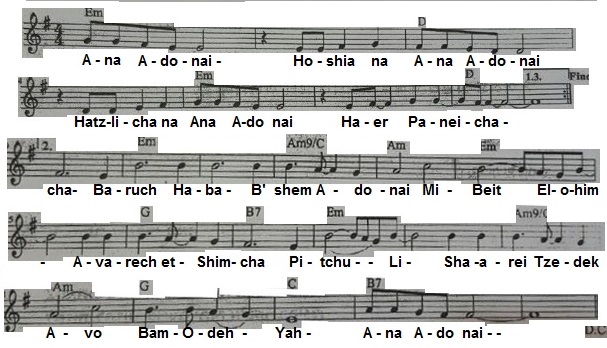 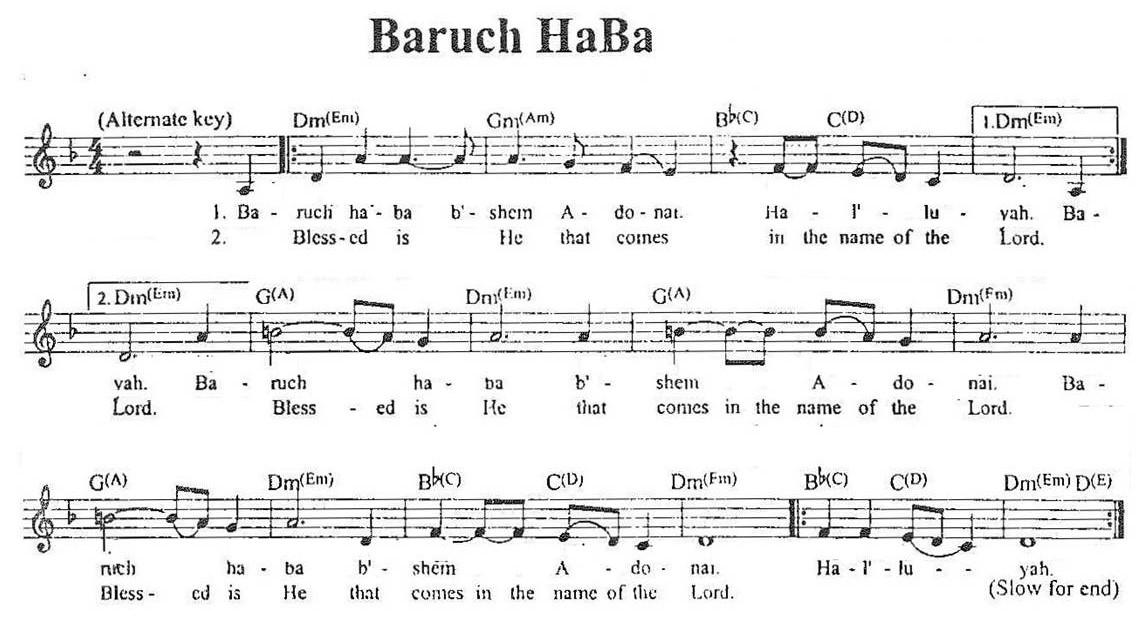 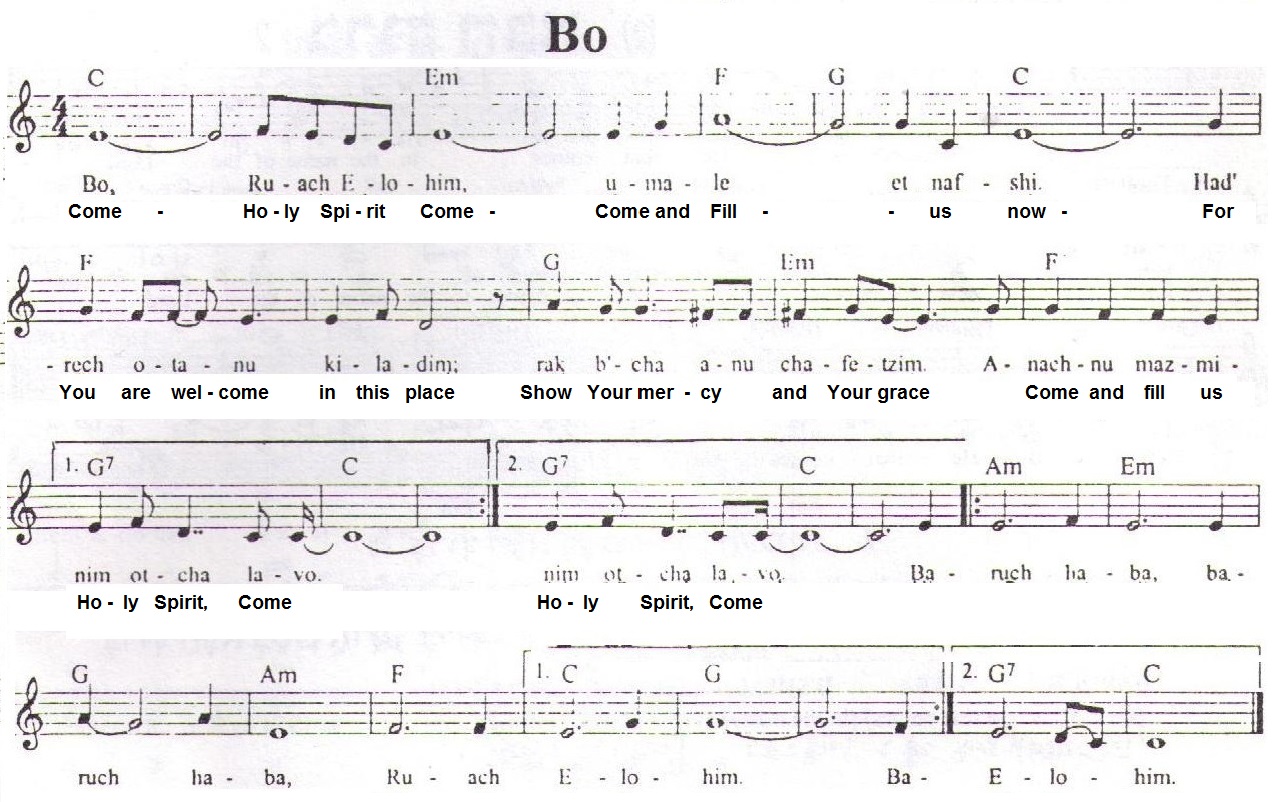 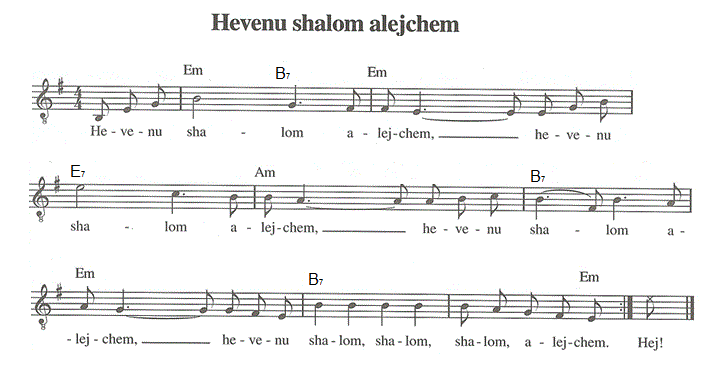 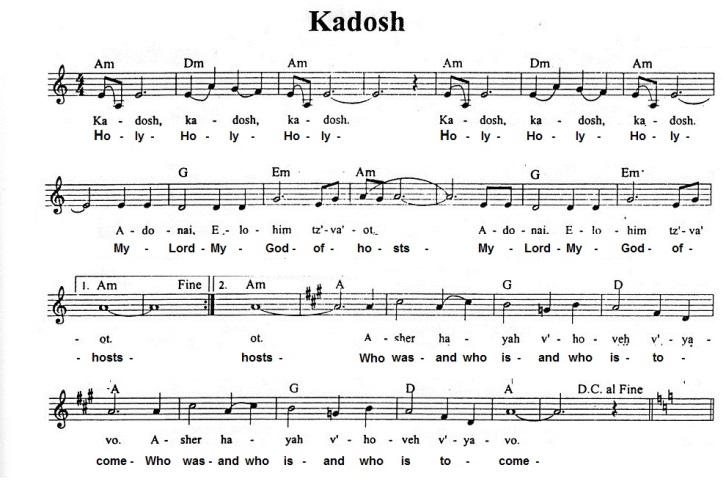 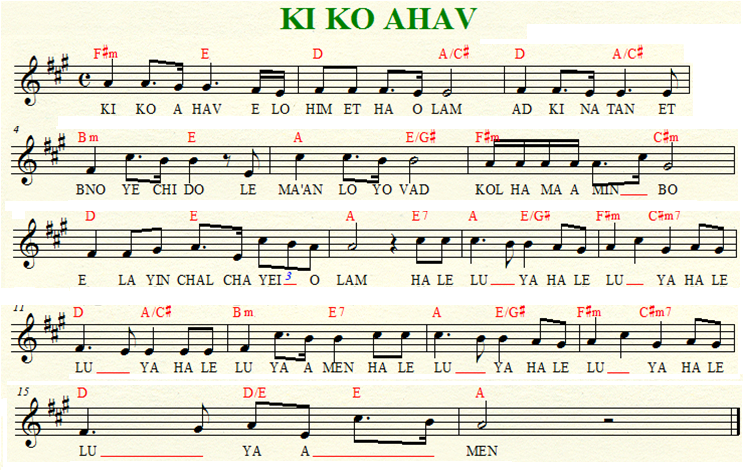 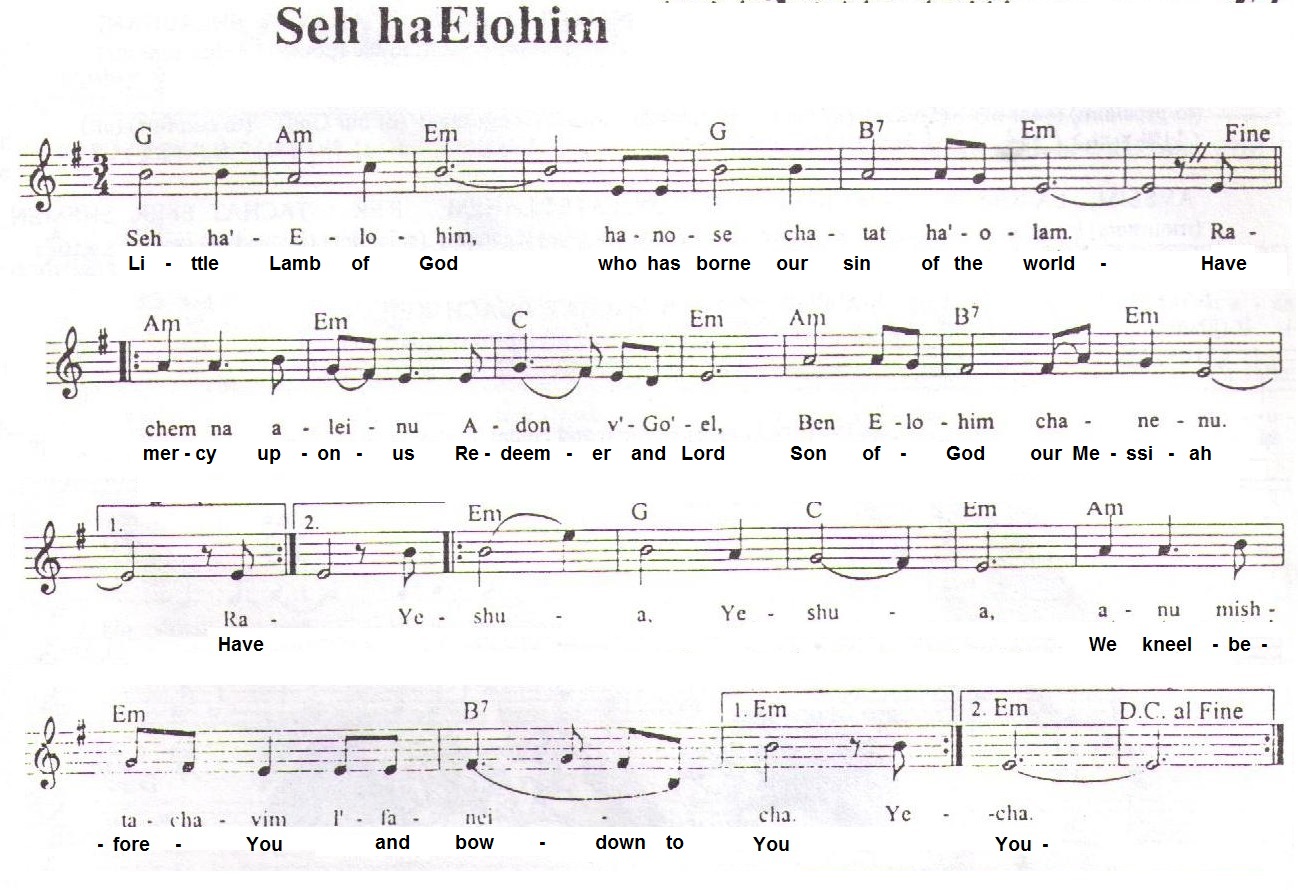 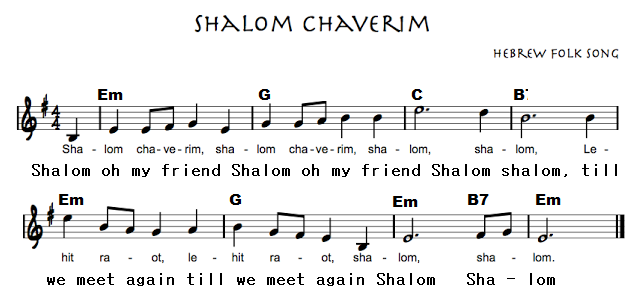 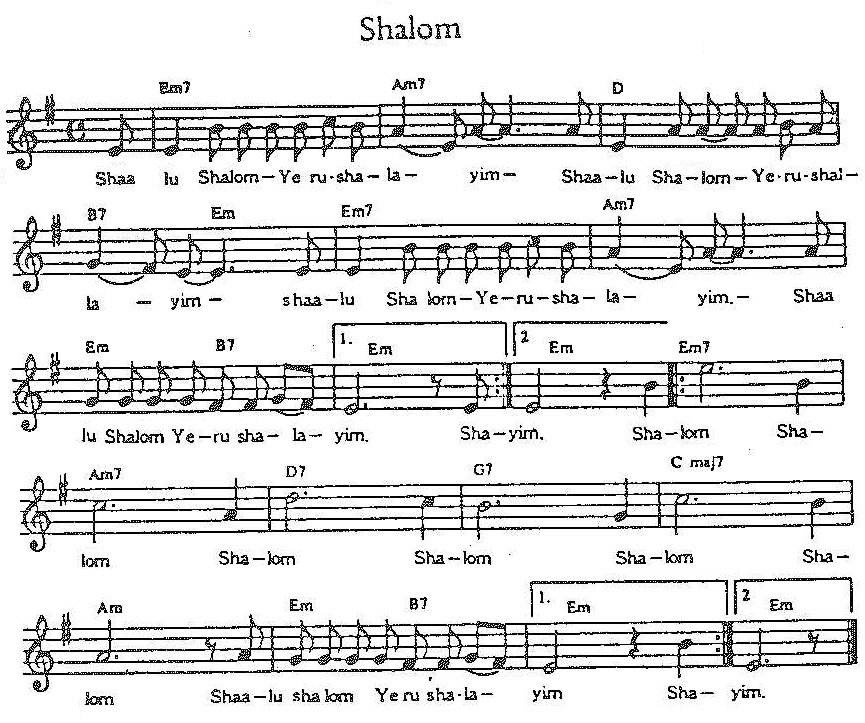 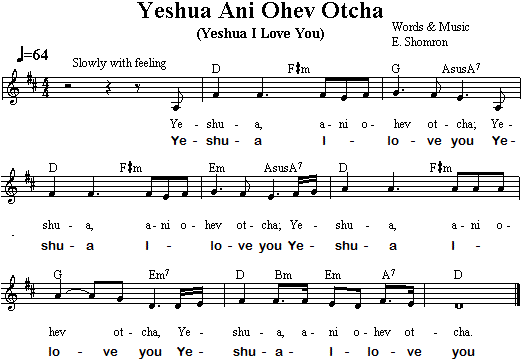 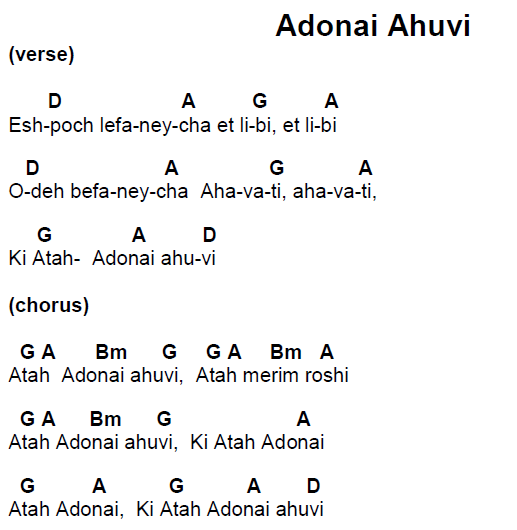 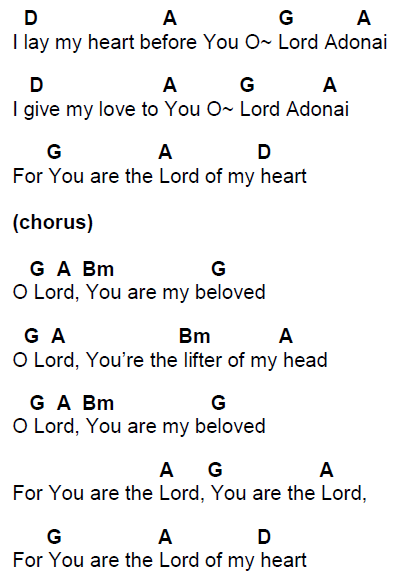 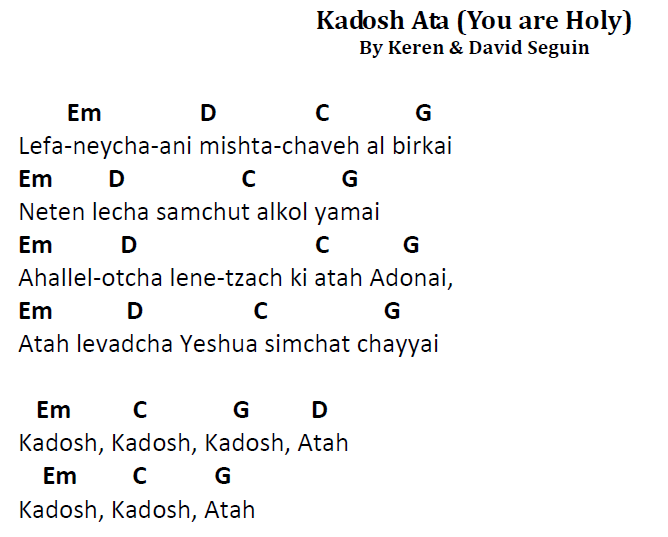 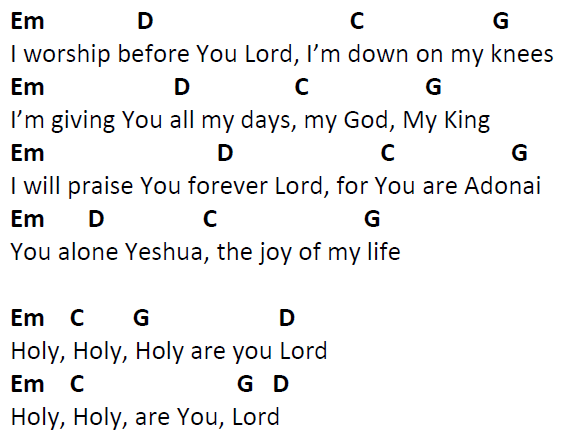 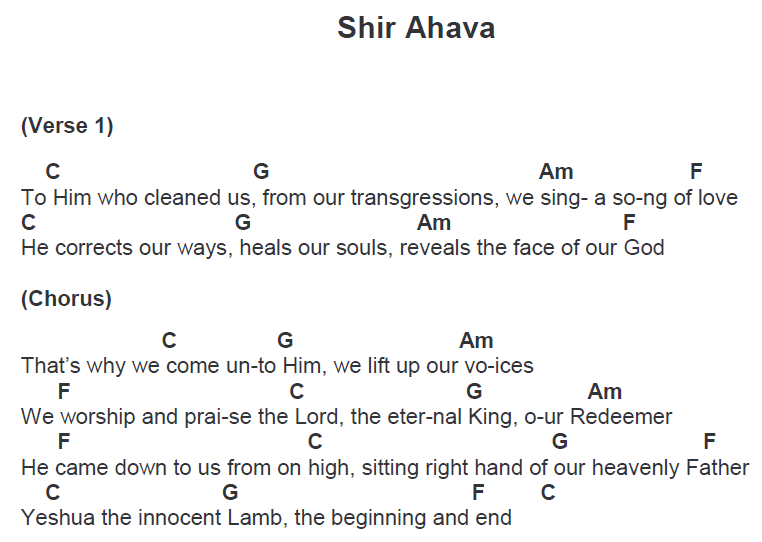 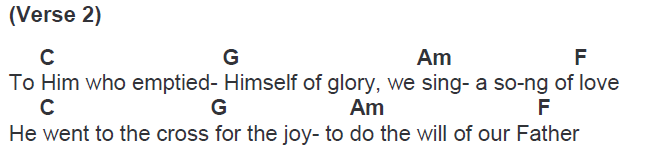 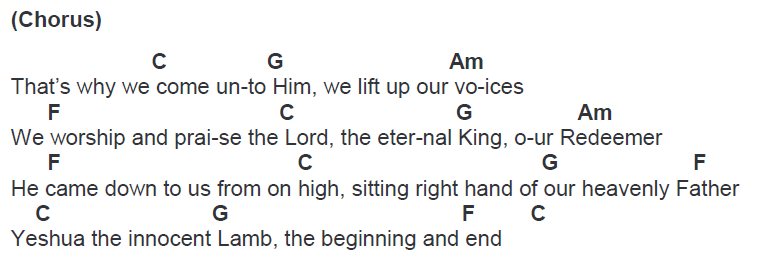 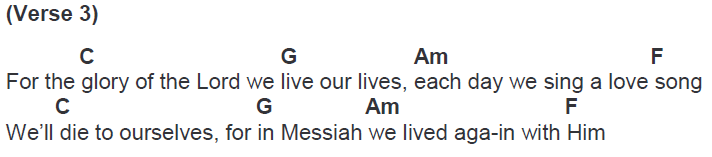 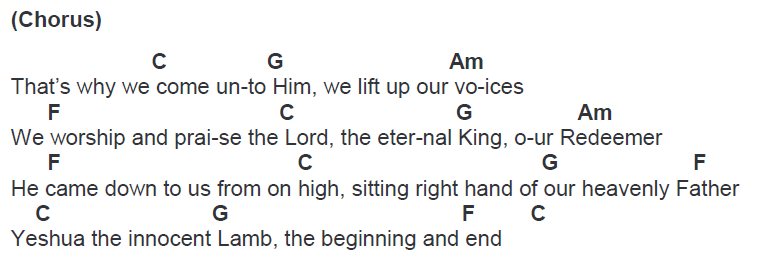 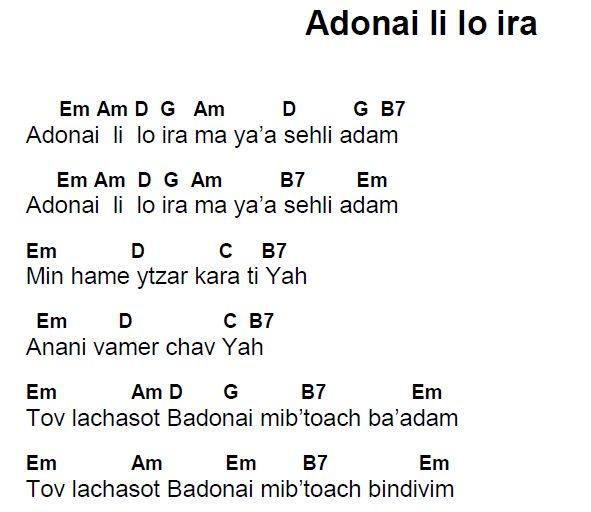 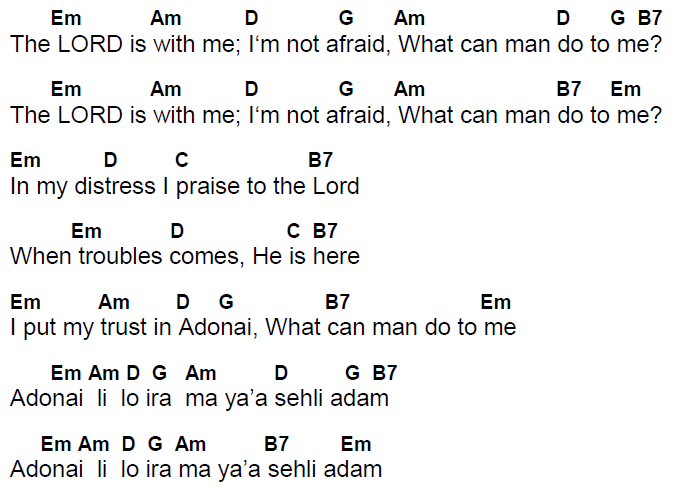 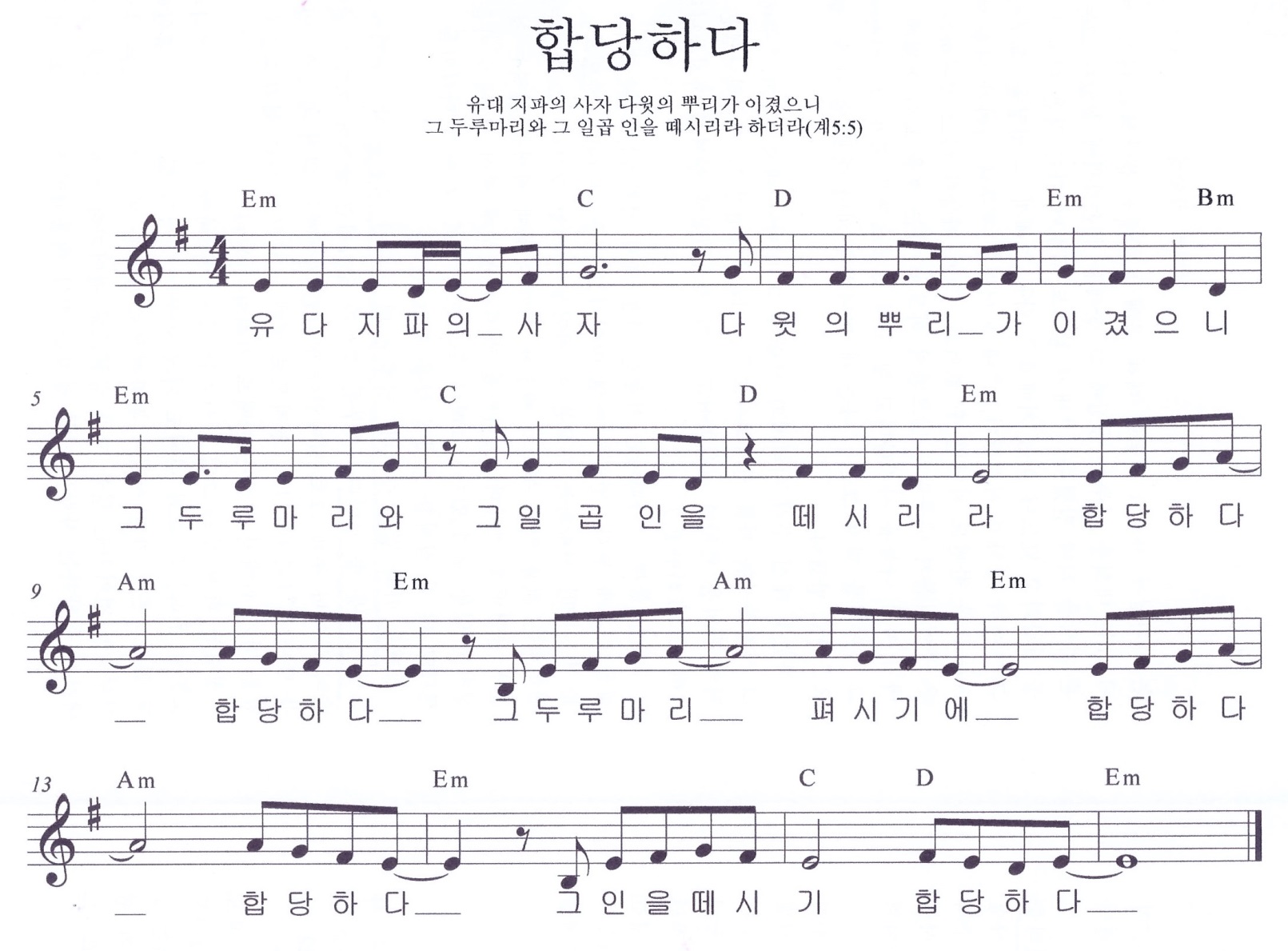 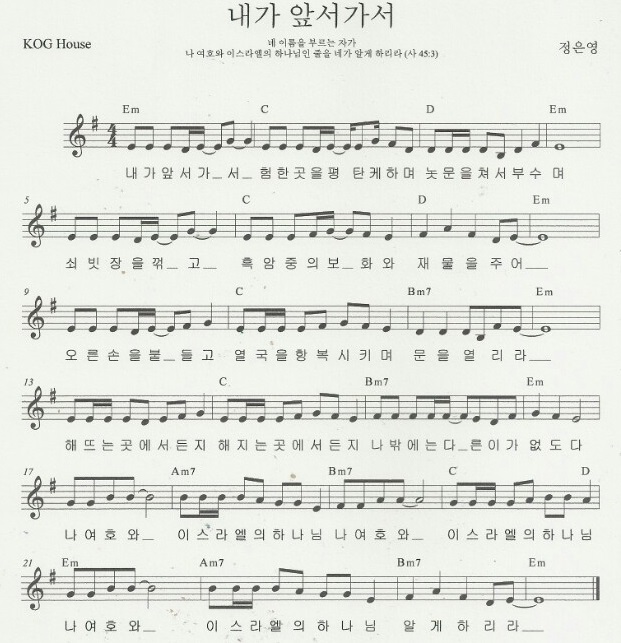 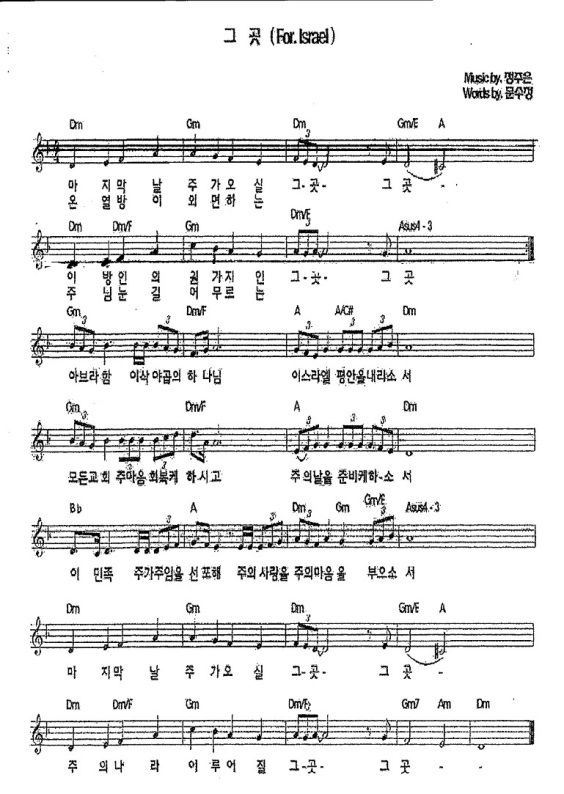 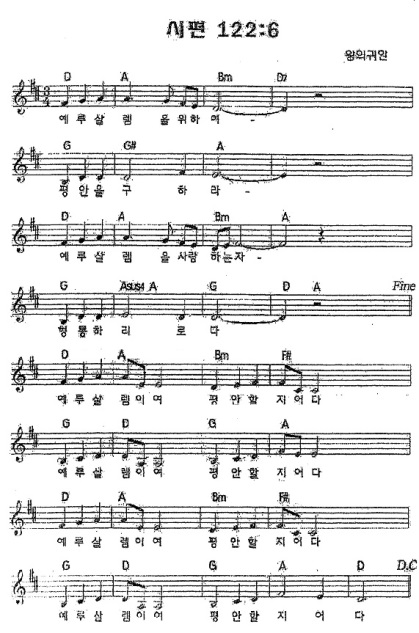 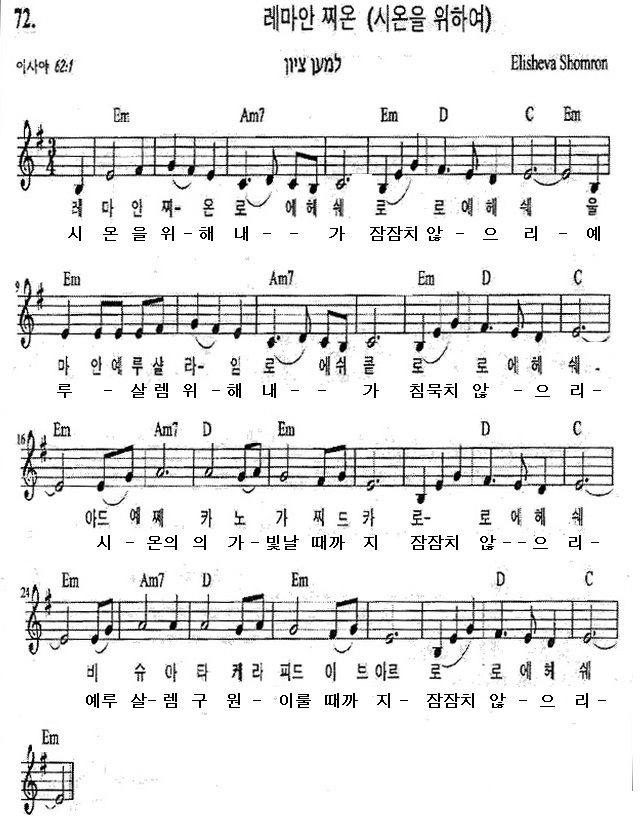 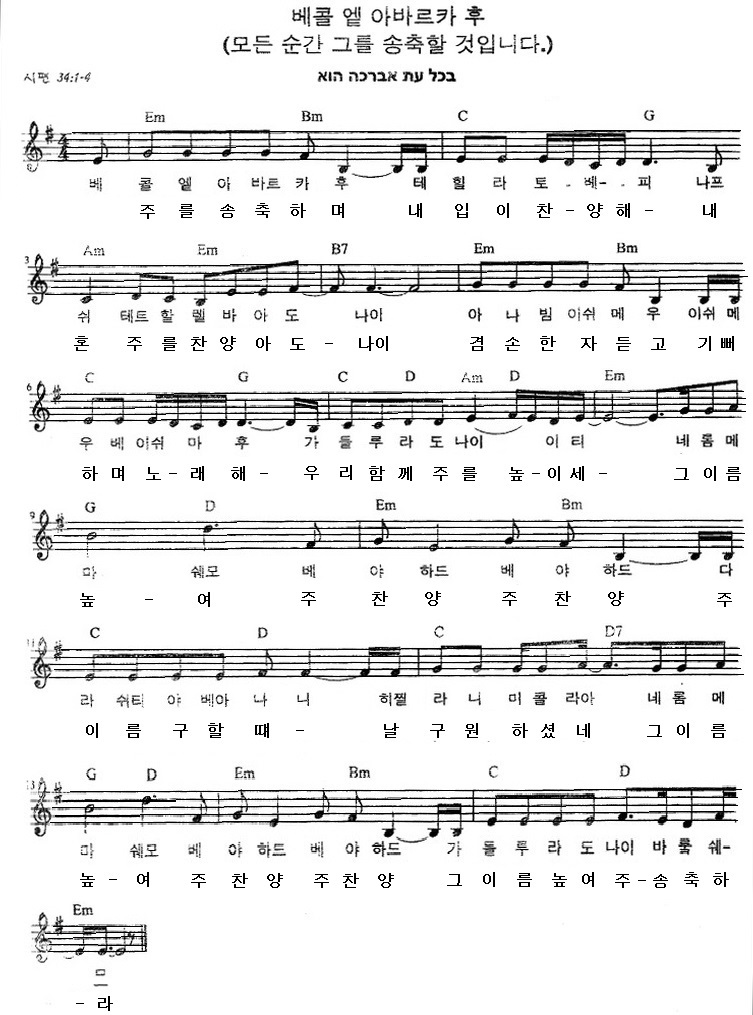 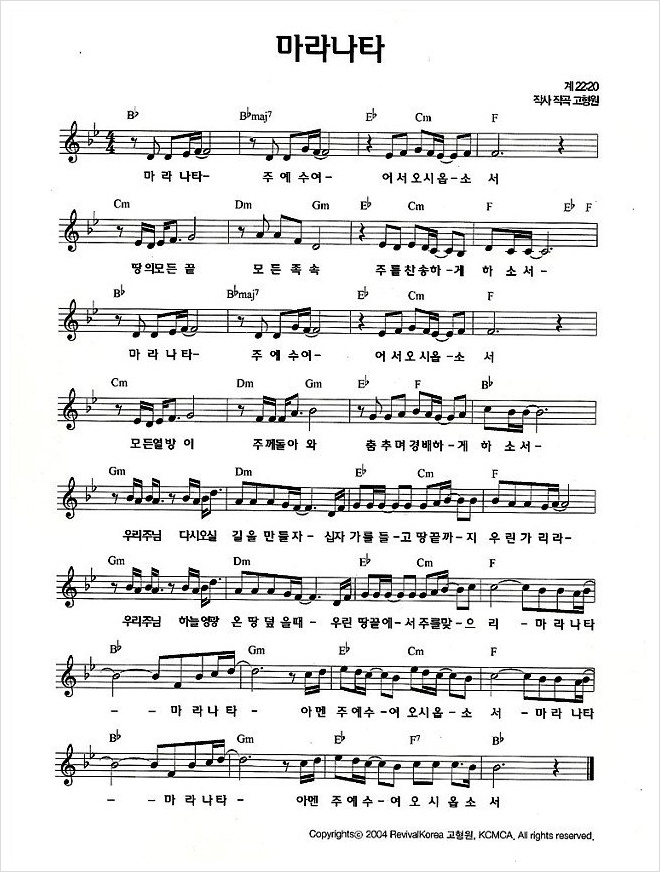 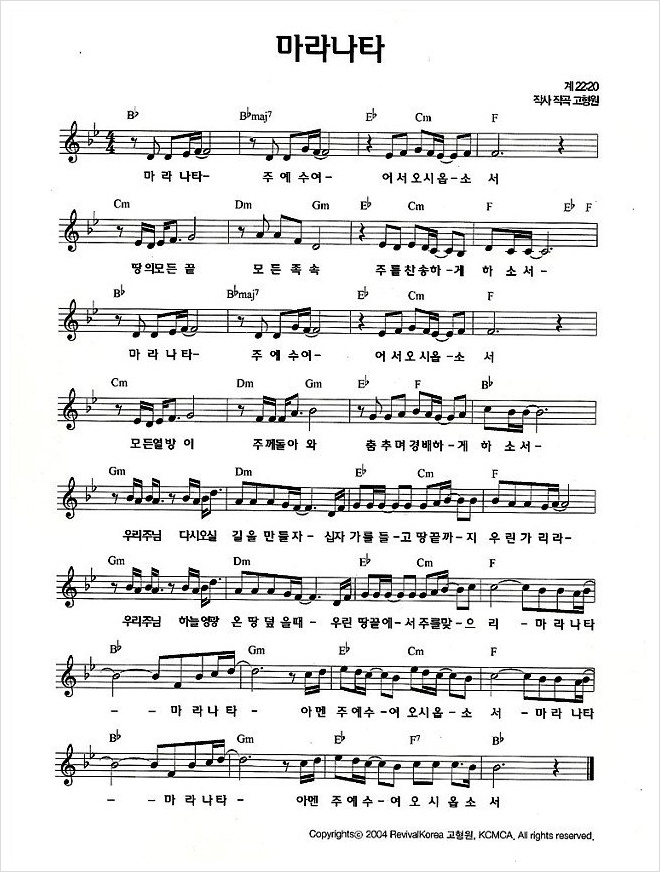 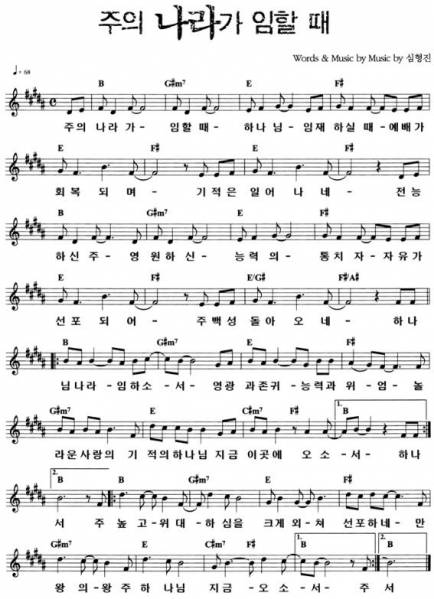 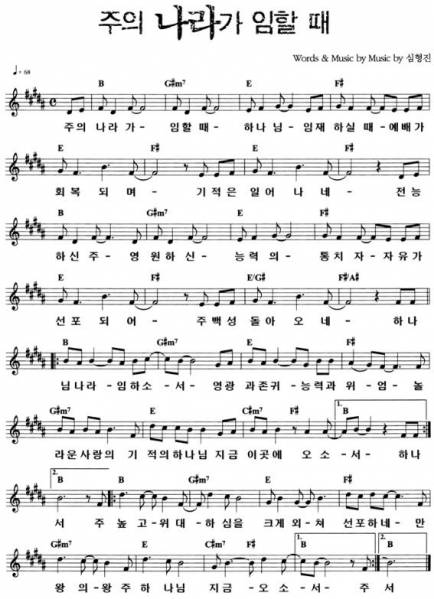 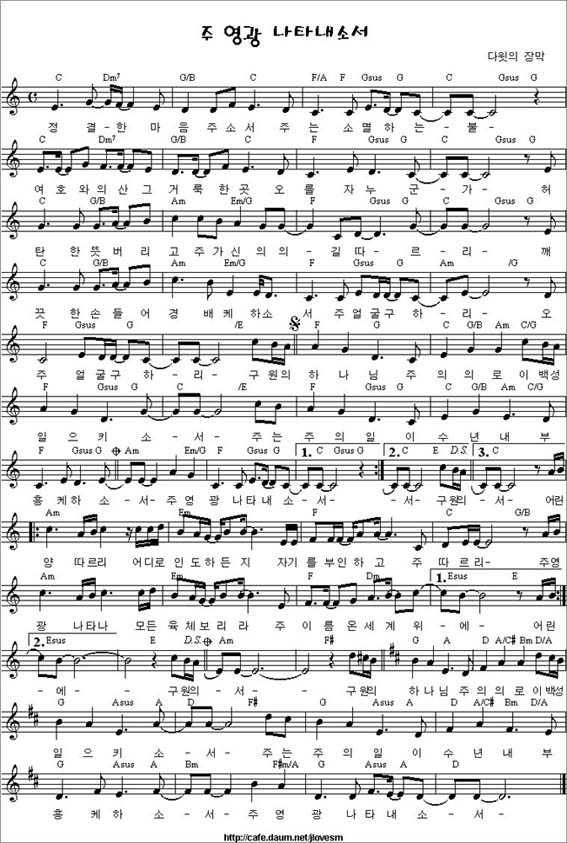 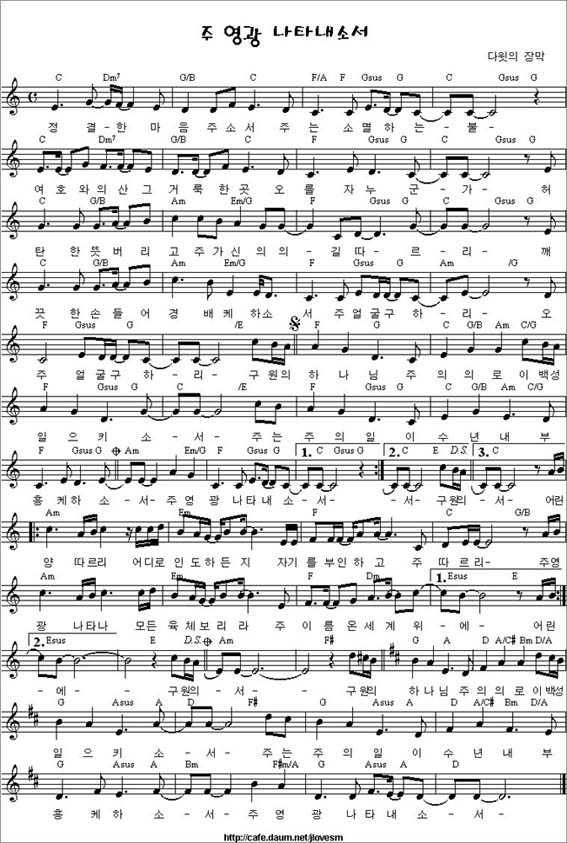 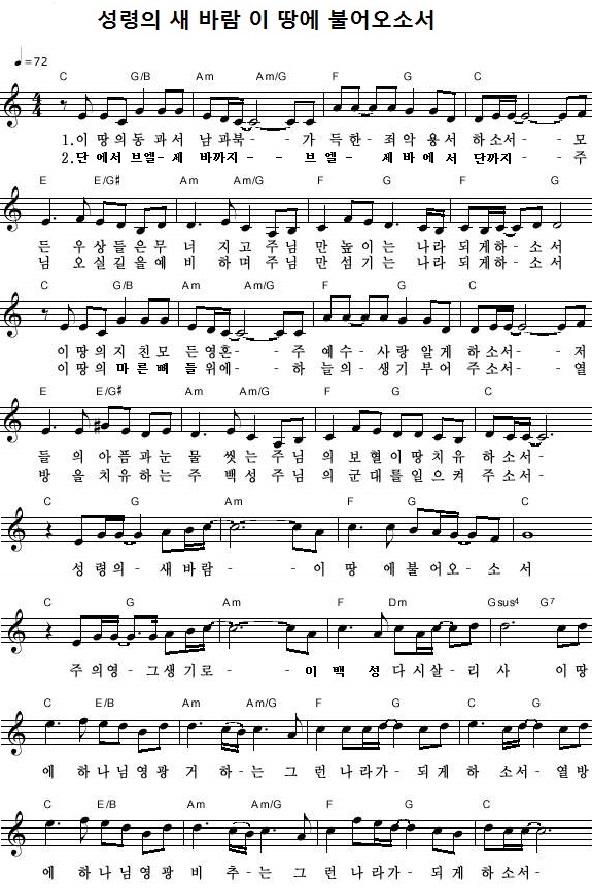 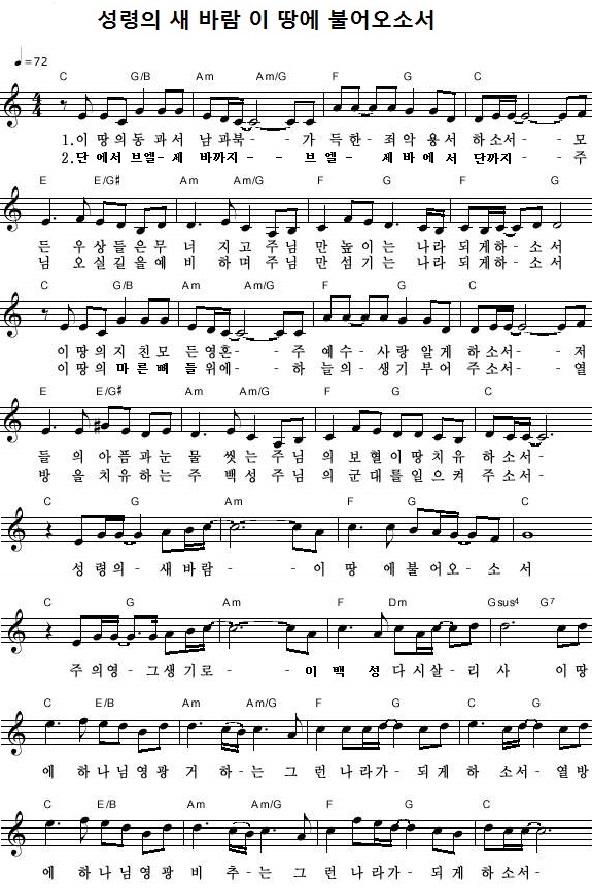 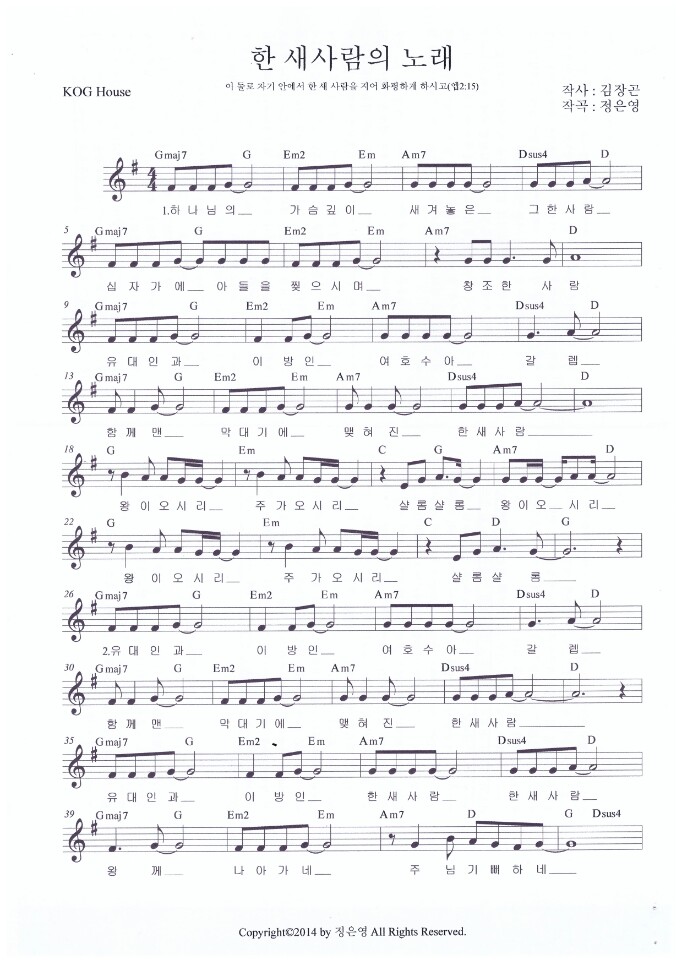 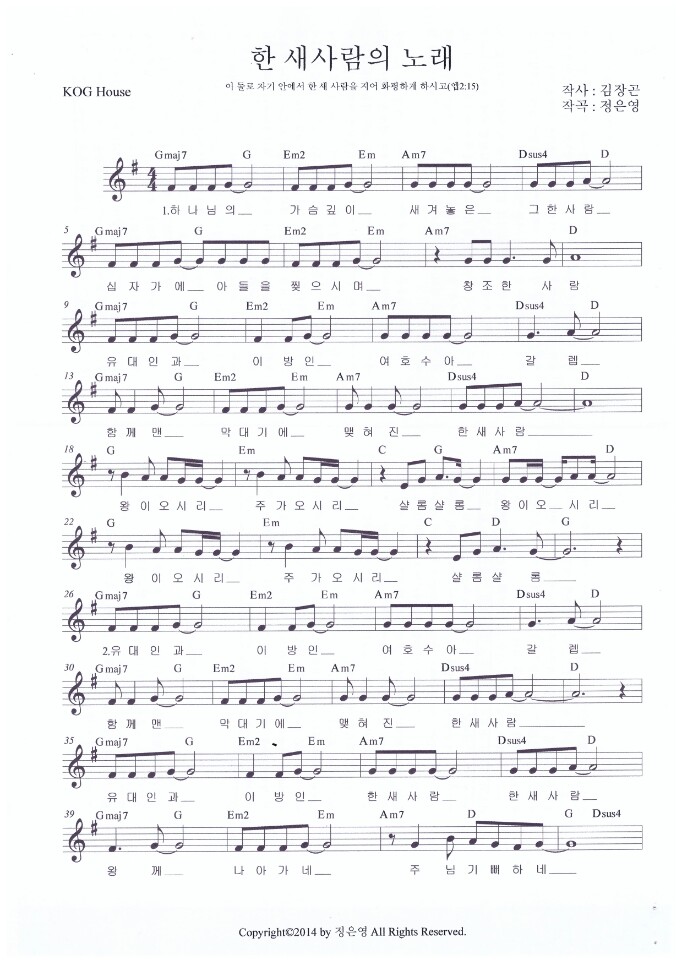 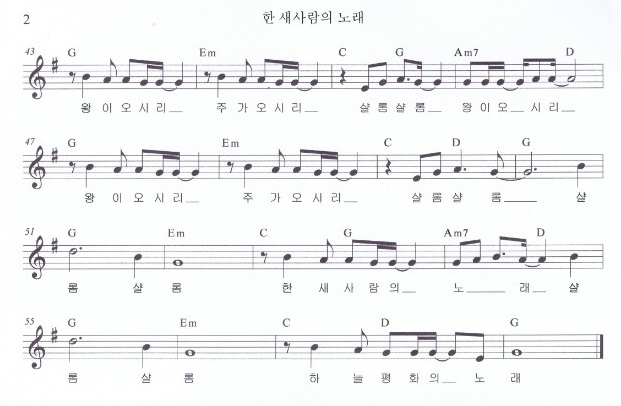 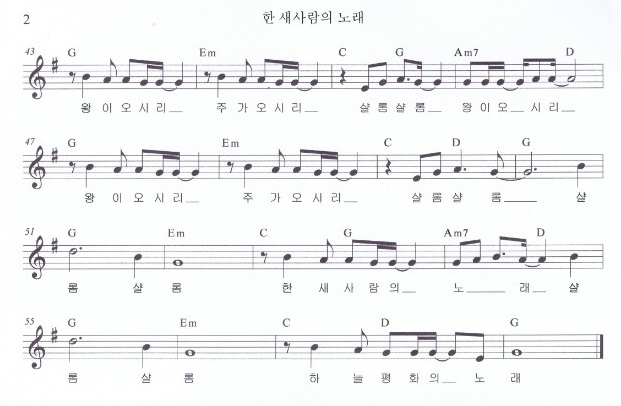 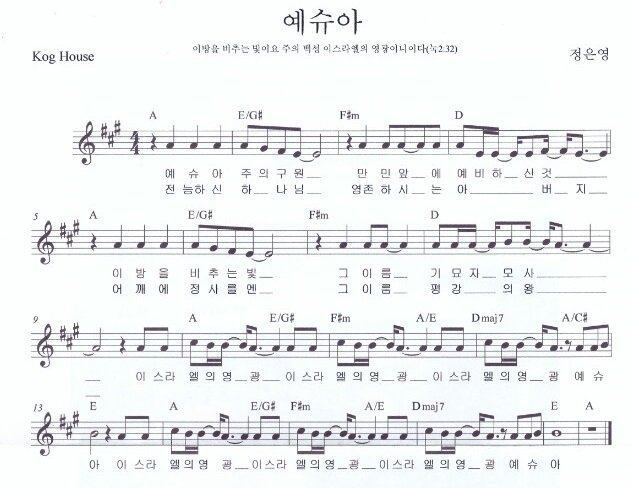 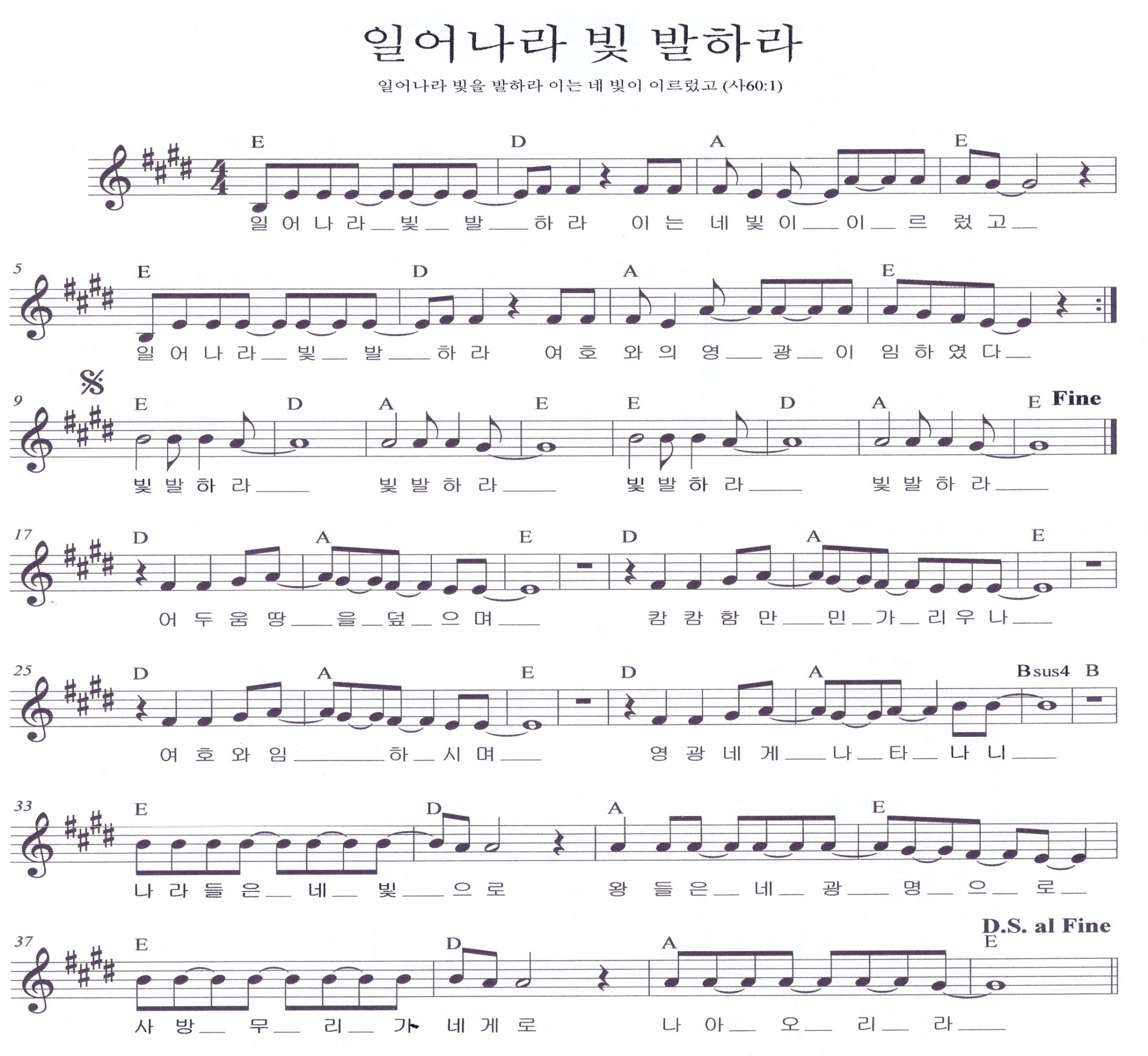